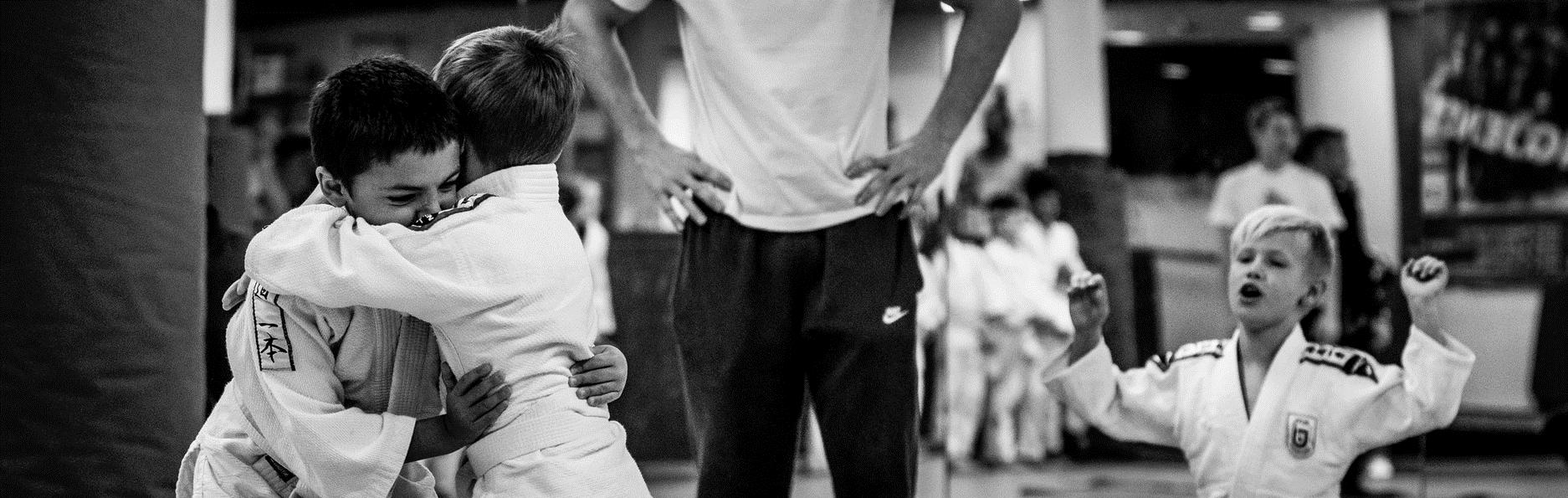 PROVINCIALE CLUBDAYS
OOST-VLAANDEREN & WEST-VLAANDEREN
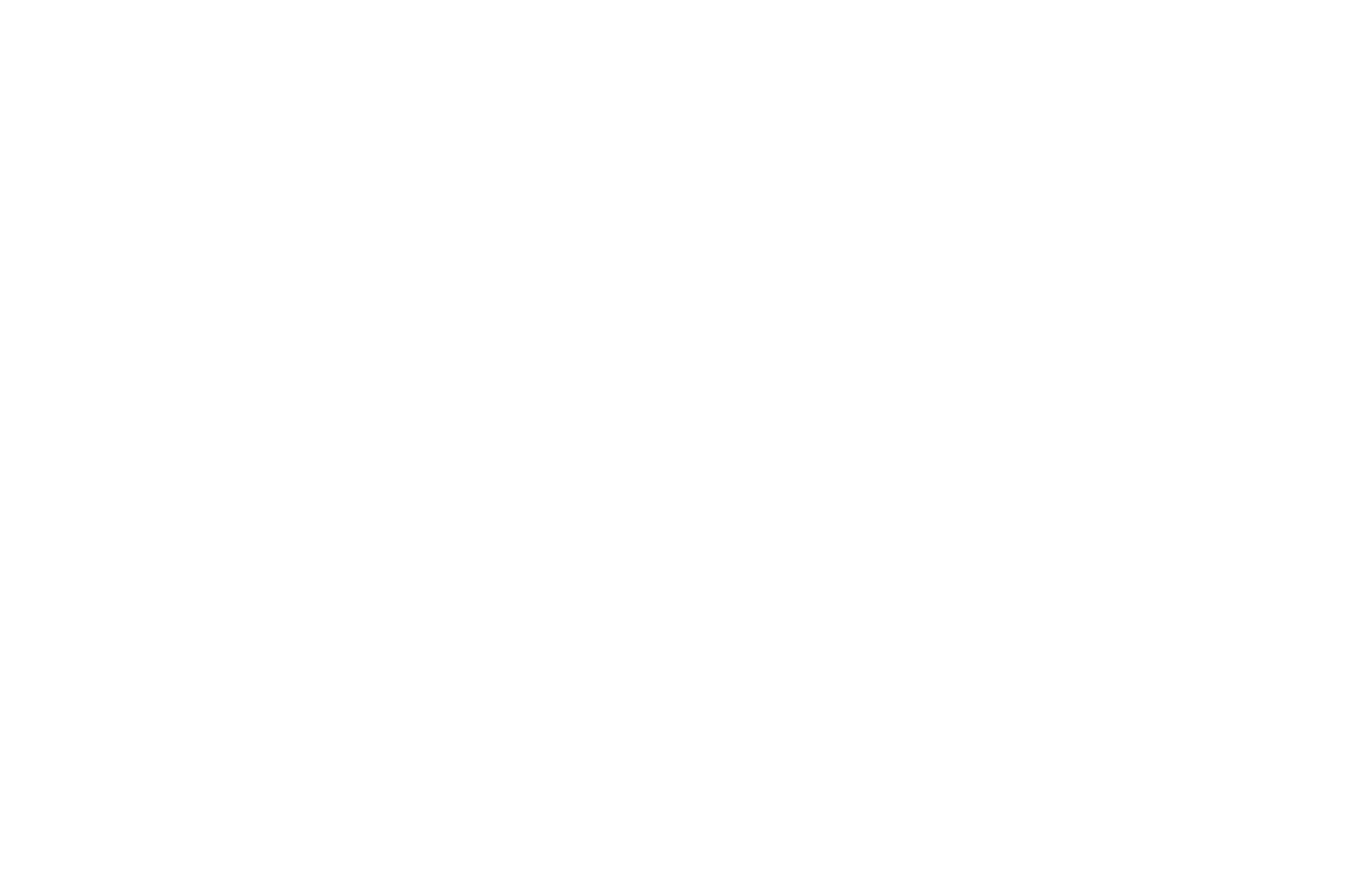 [Speaker Notes: https://unsplash.com/photos/AXu2aZ3YgP8]
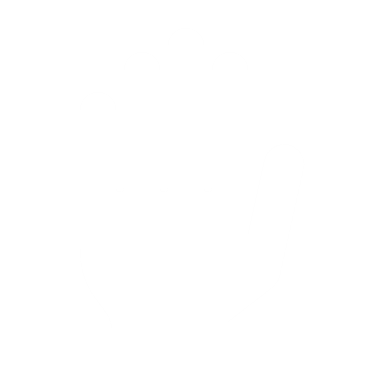 ALGEMEEN
WELKOM
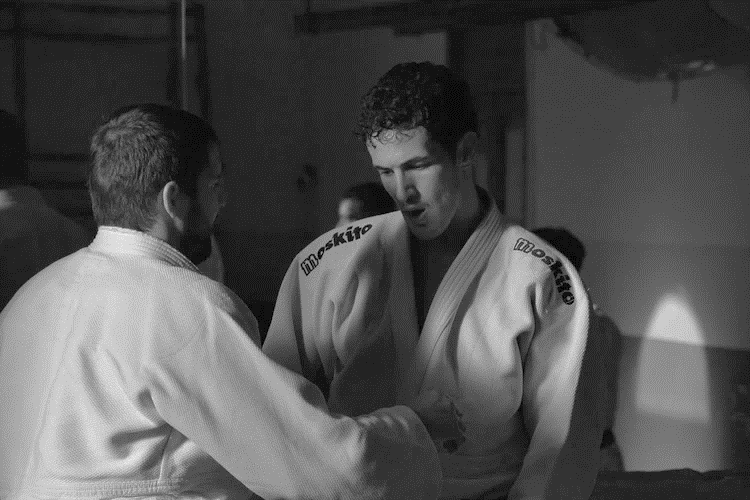 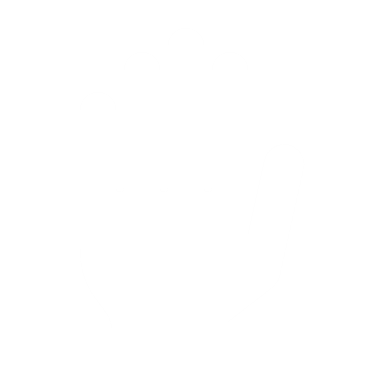 WAT IS EEN CLUBDAY?
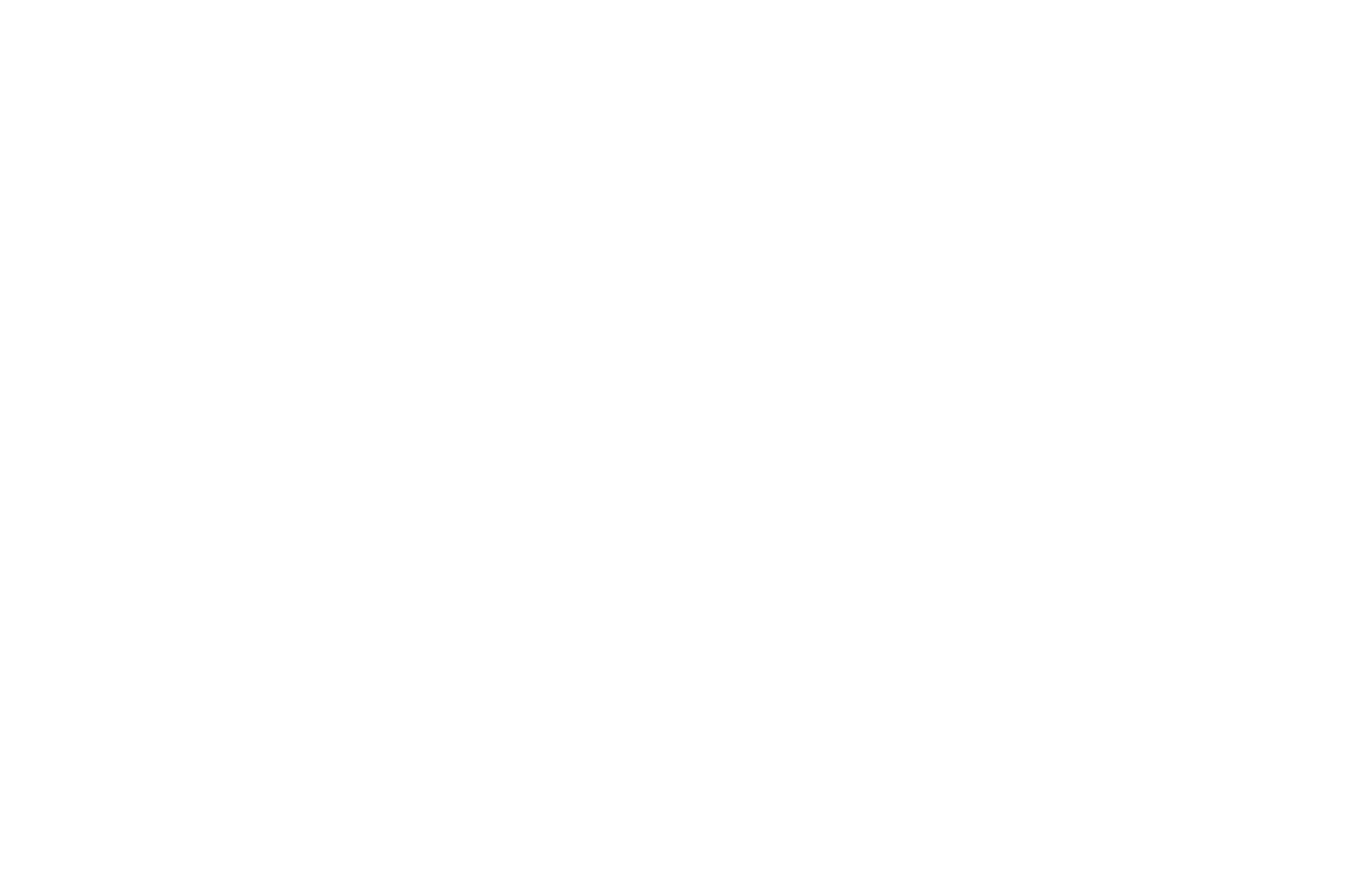 [Speaker Notes: https://unsplash.com/photos/fItRJ7AHak8]
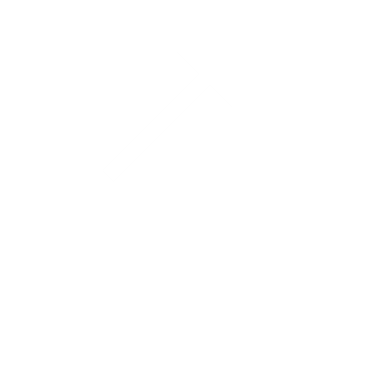 ADMINISTRATIEF
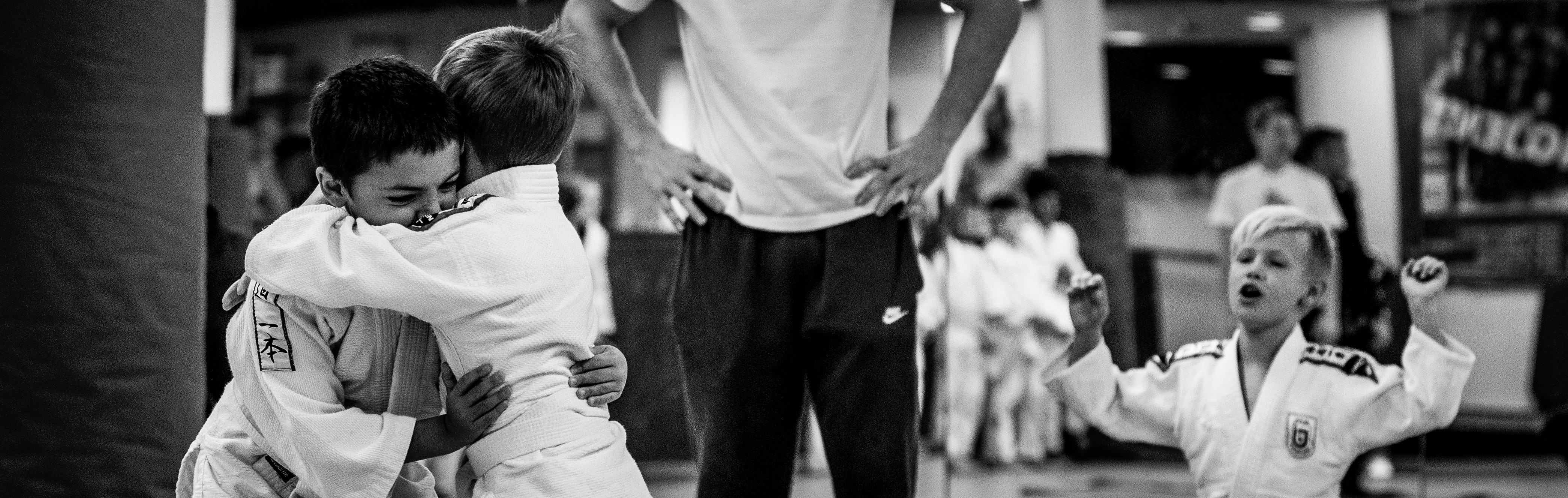 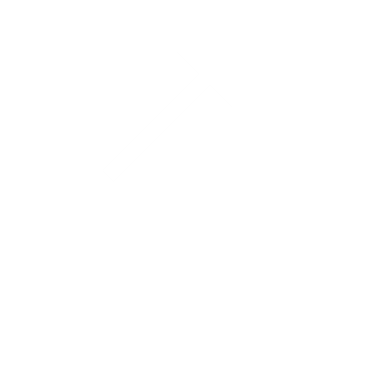 ADMINISTRATIEF
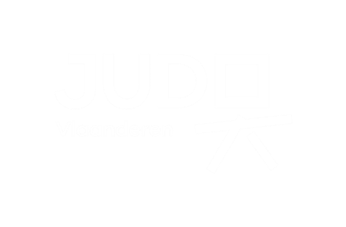 [Speaker Notes: https://unsplash.com/photos/48nerZQCHgo]
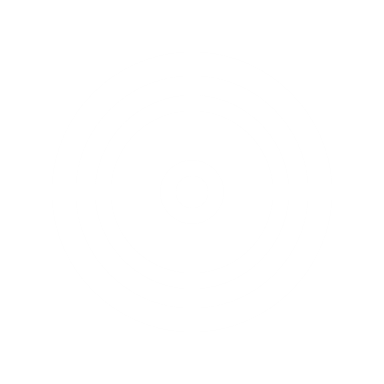 SPORT
TECHNISCH
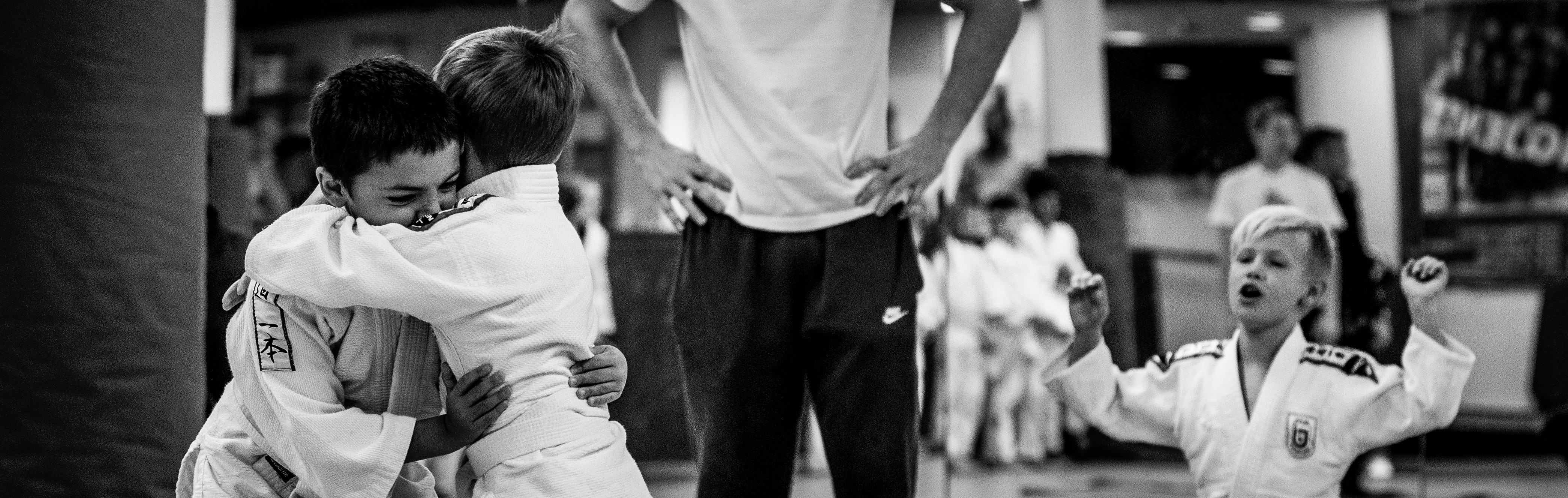 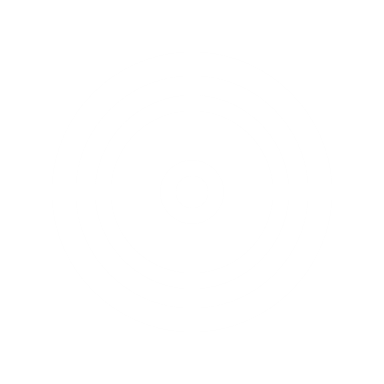 SPORTTECHNISCH
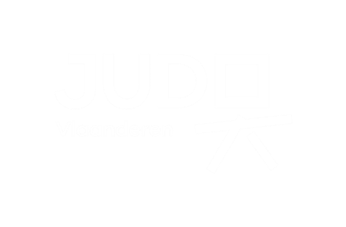 [Speaker Notes: https://unsplash.com/photos/48nerZQCHgo]
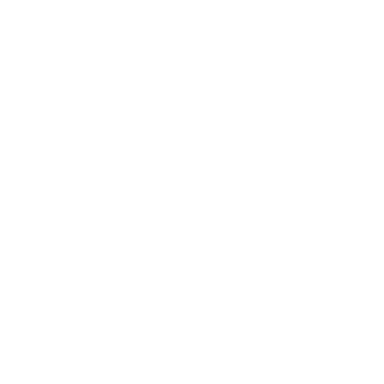 TRAINERS-
OPLEIDINGEN
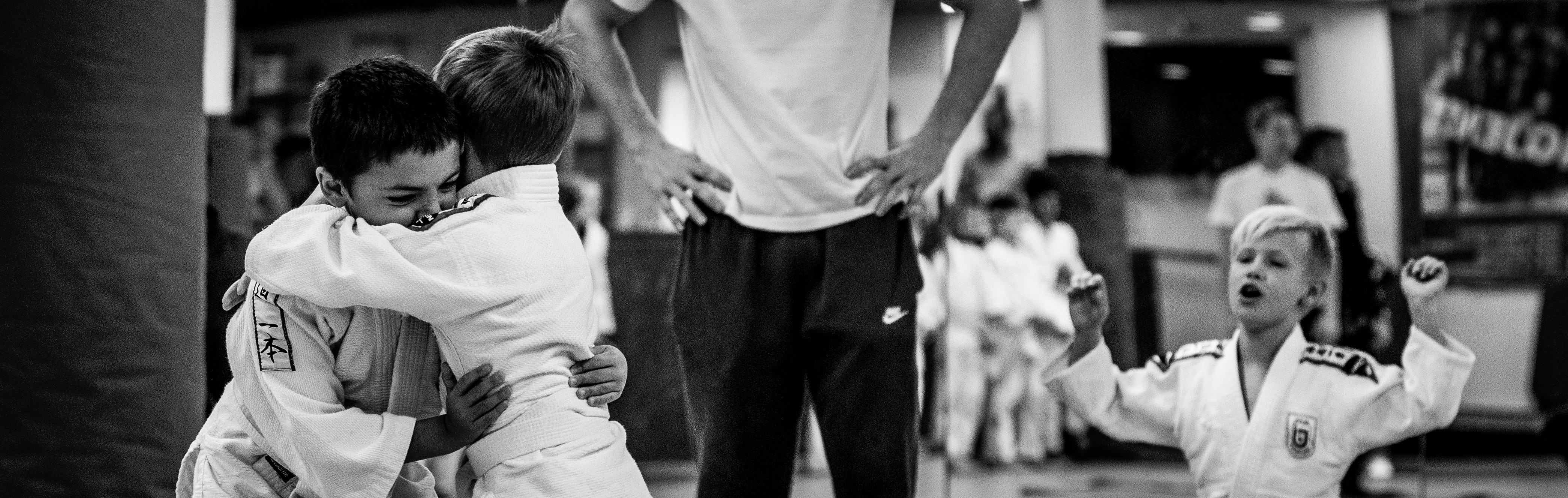 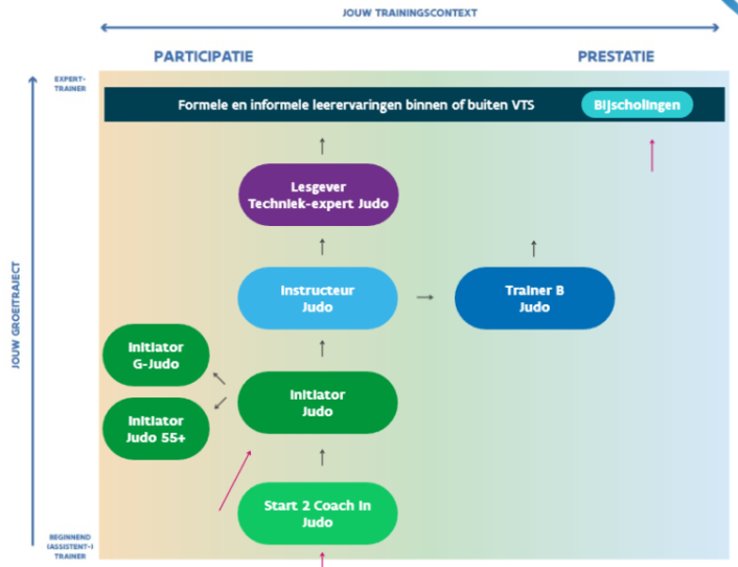 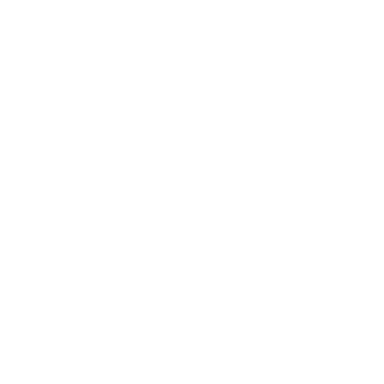 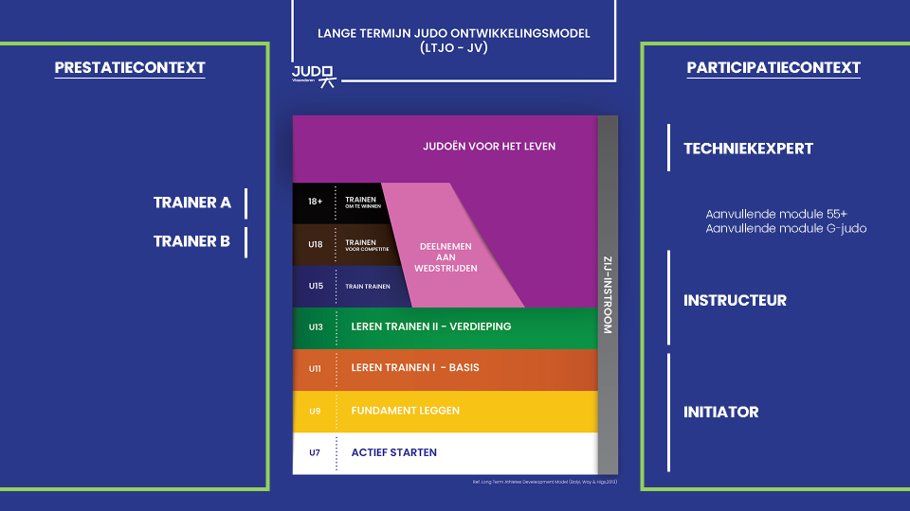 TRAINERSOPLEIDINGEN
Meer flexibel: geen volgtijdelijkheid tussen de modules

Sportwetenschappelijke modules en module levenslang leren zijn generiek en worden sporttakoverhscrijdend door VTS aangeboden
Leerpaden voor alle opleidingen
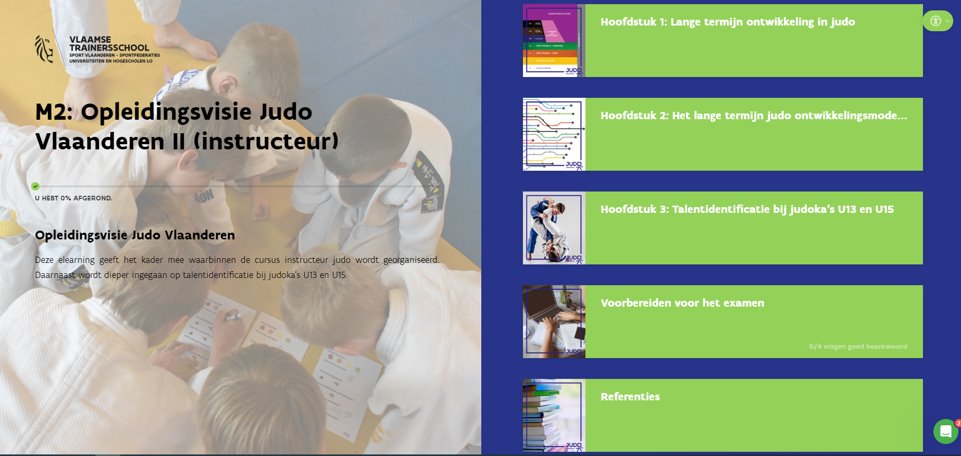 DIGITALISERING
STRUCTUUR VANAF 2023
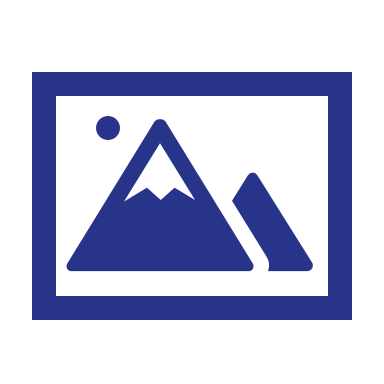 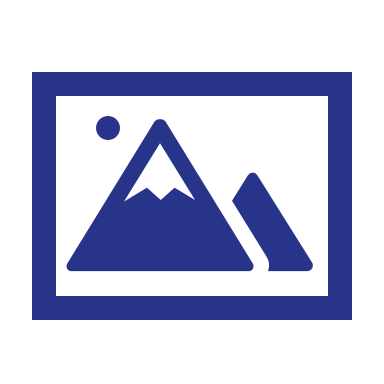 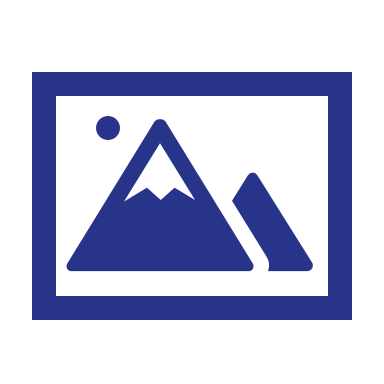 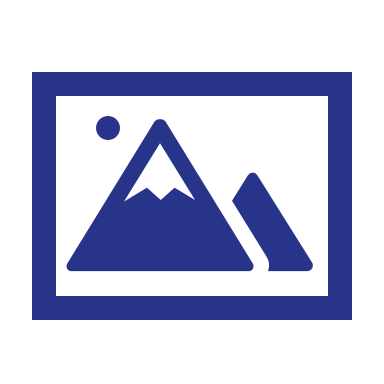 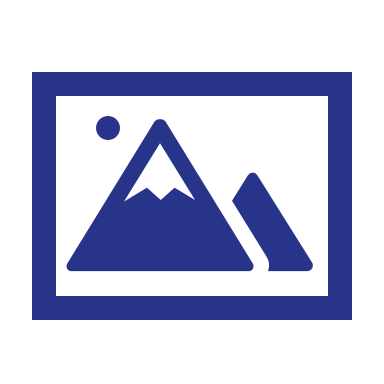 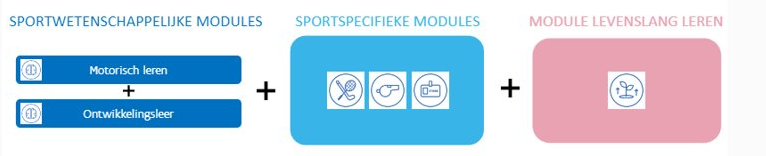 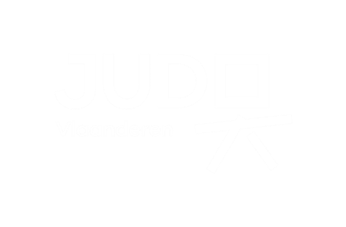 [Speaker Notes: https://unsplash.com/photos/48nerZQCHgo]
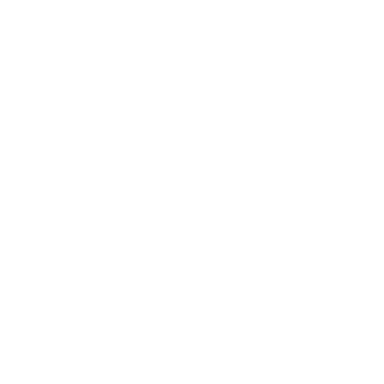 BIJSCHOLINGEN
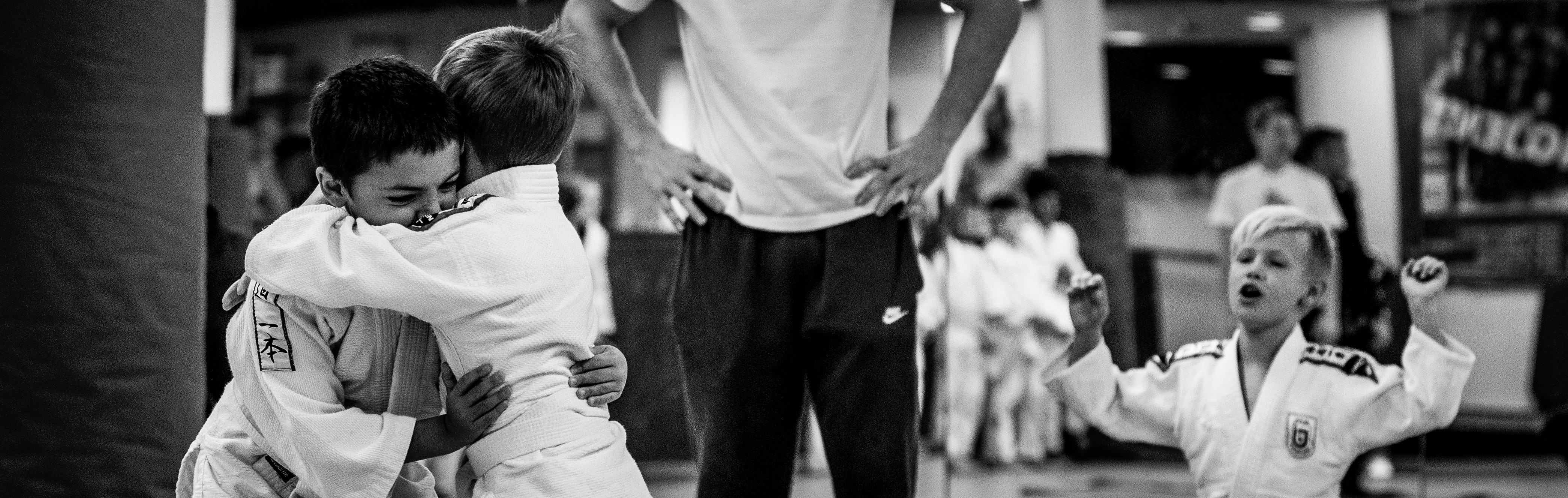 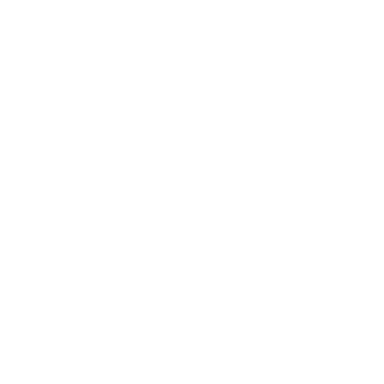 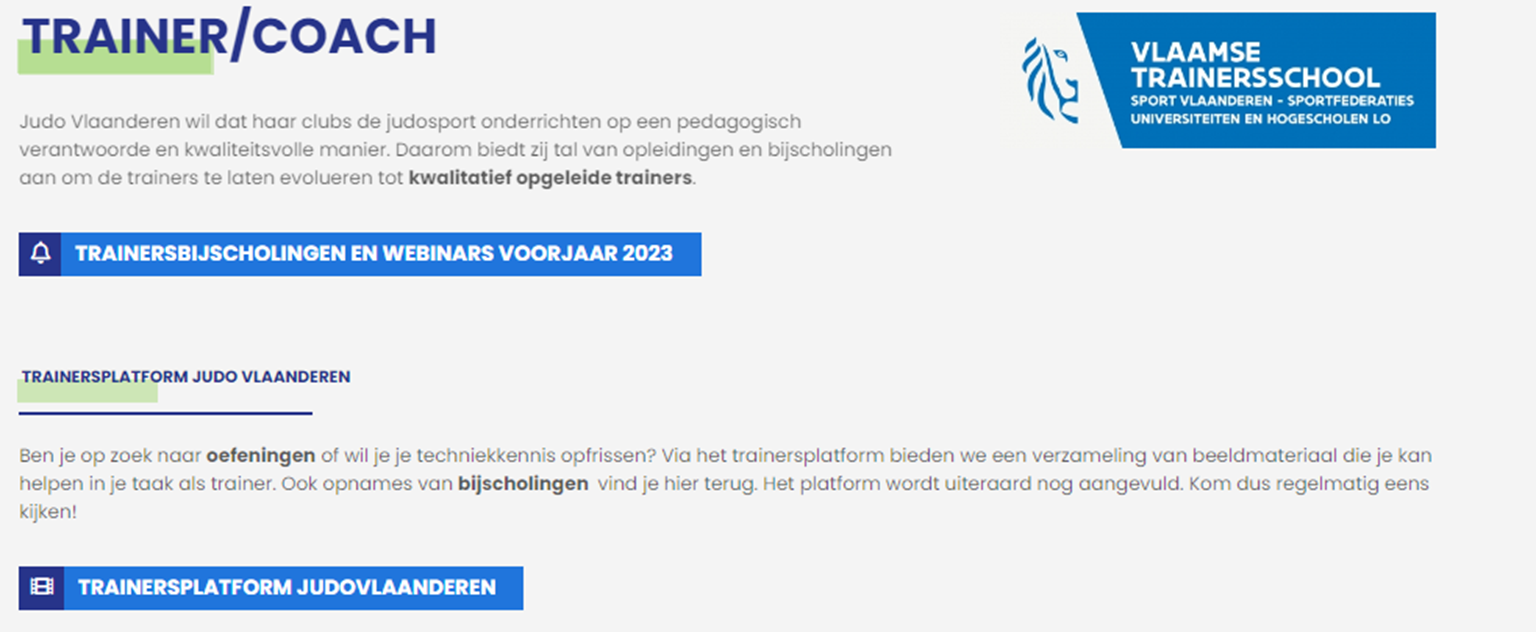 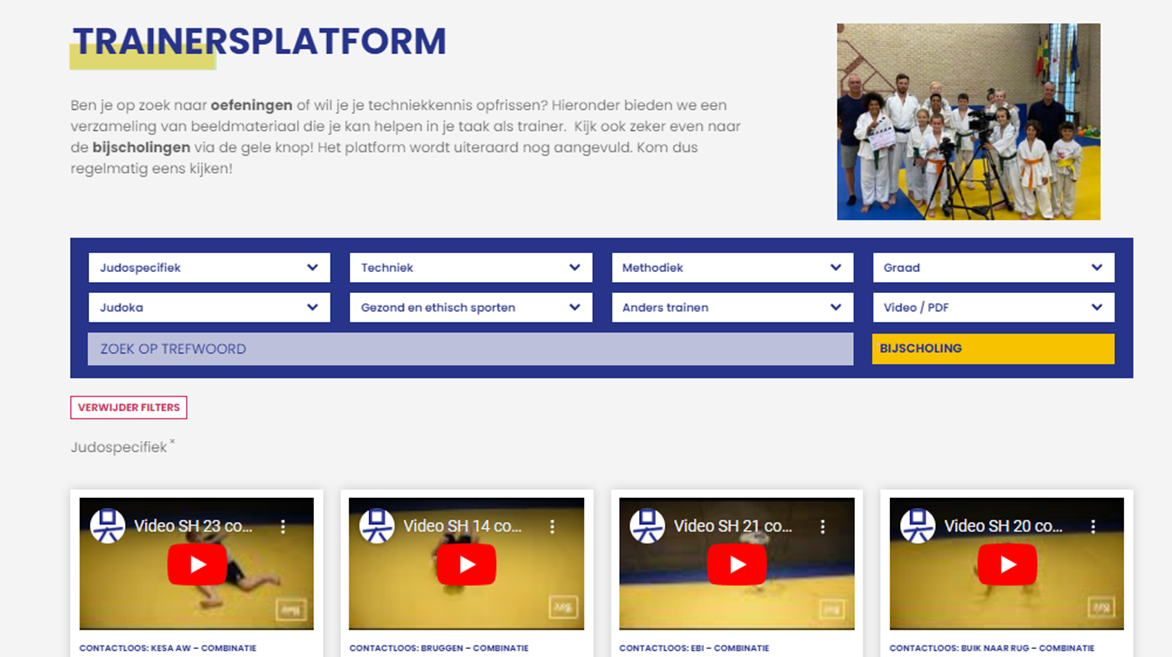 BIJSCHOLINGEN
TRAINERS-PLATFORM
LABELS
OVERZICHT
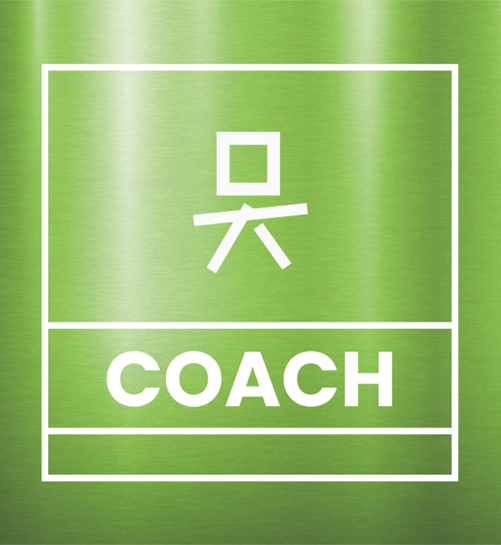 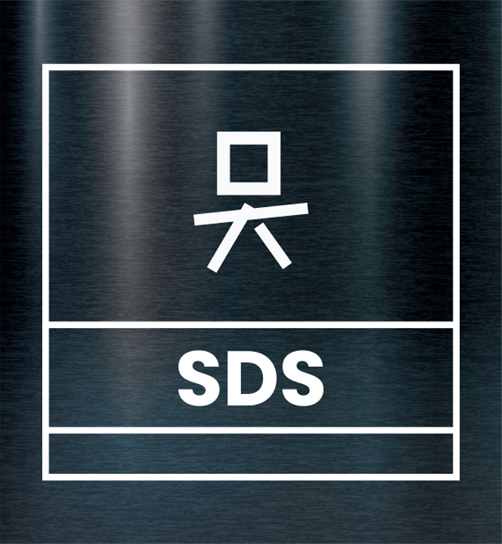 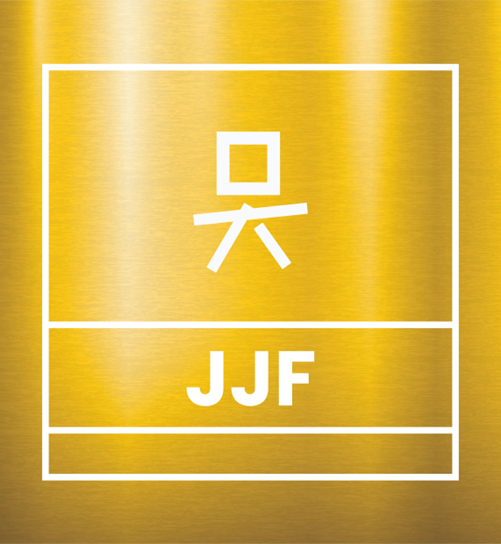 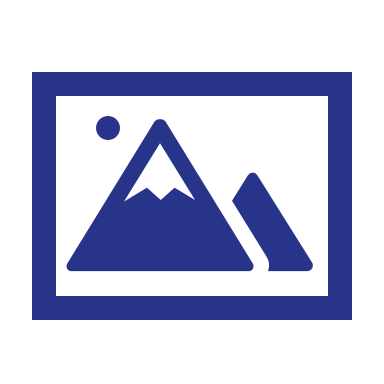 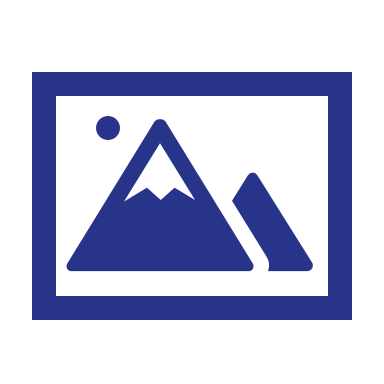 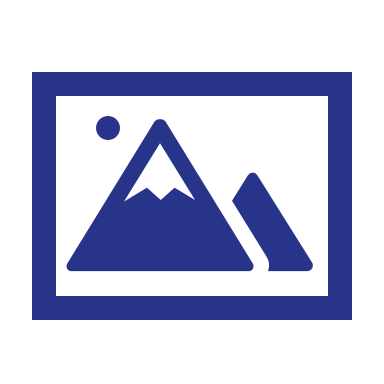 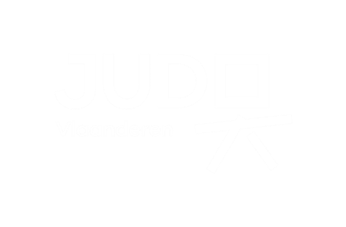 [Speaker Notes: https://unsplash.com/photos/48nerZQCHgo]
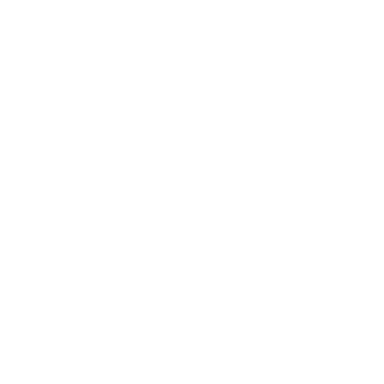 JUDO 
GROEIMODEL
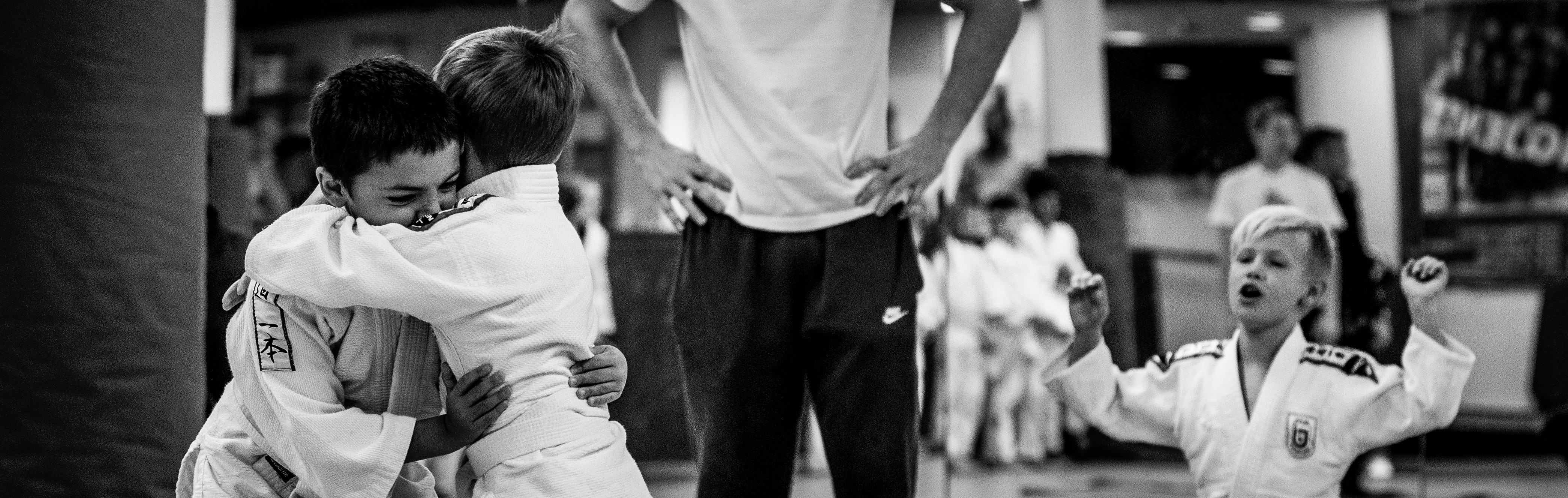 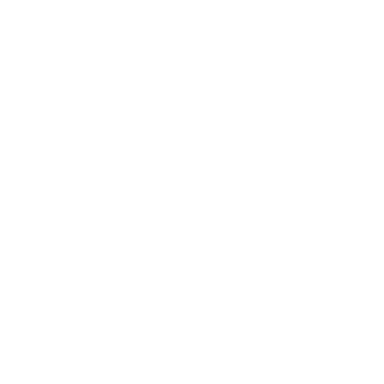 JUDO GROEIMODEL
MEERJARENONTWIKKELINGSPLAN (MJOP)
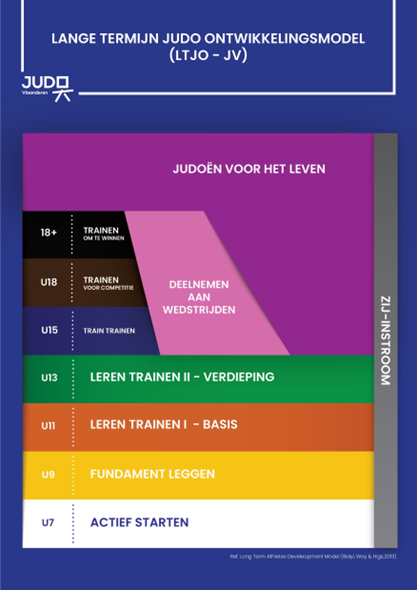 De judoka centraal!

Levenslang judoTopsport
Leerlijn fysiek
Leerlijn techniek
Leerlijn waarden
Events: organisaties, wedstrijden,…
Rapport 2022/12 - Meerjarenontwikkeling 

=> SEIZOEN 2024/2025 IMPLEMENTATIE (geen judopaspoorten, wel nieuwe tools, nieuwe fiches,…)
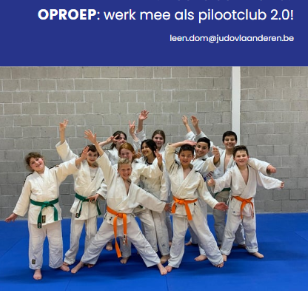 Pilootclubs 2.0

Vanaf seizoen 2023/2024
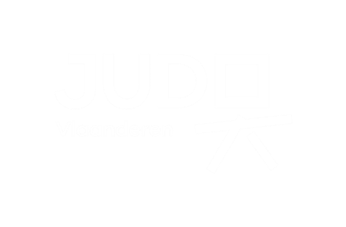 [Speaker Notes: https://unsplash.com/photos/48nerZQCHgo]
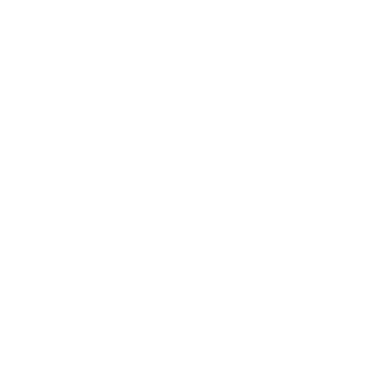 INFORMATIEF
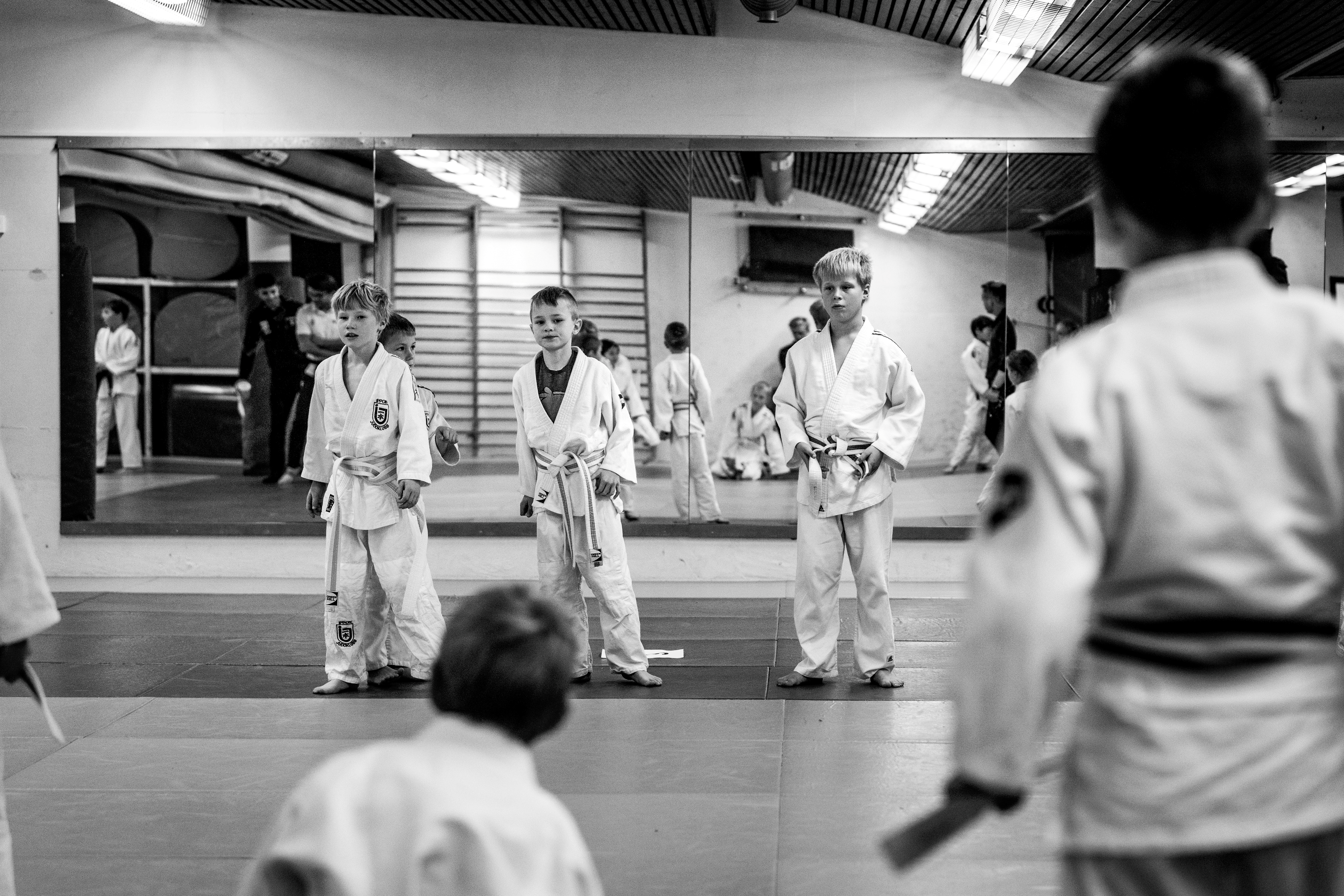 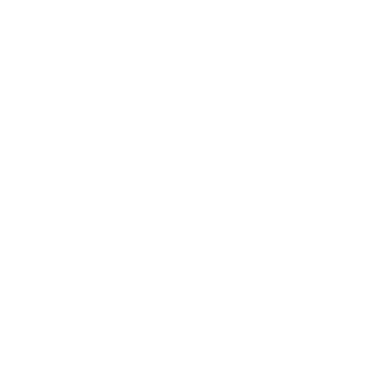 INFORMATIEF
CLUBONDERSTEUNING
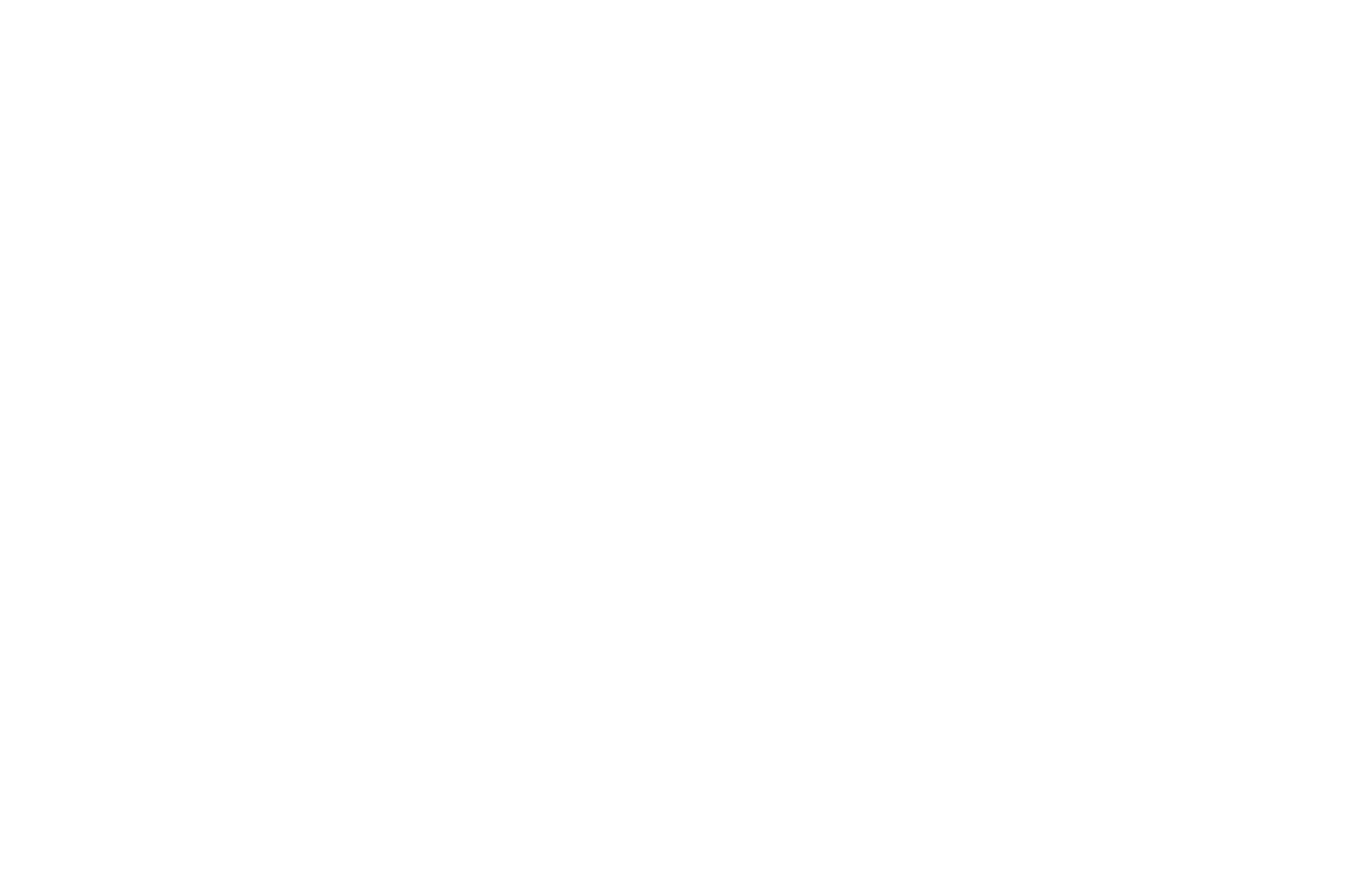 [Speaker Notes: https://unsplash.com/photos/TvN54bnuQg8]
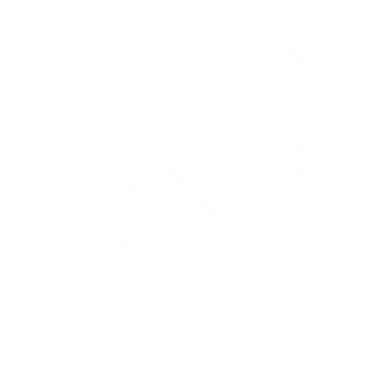 NETWERK-
MOMENT
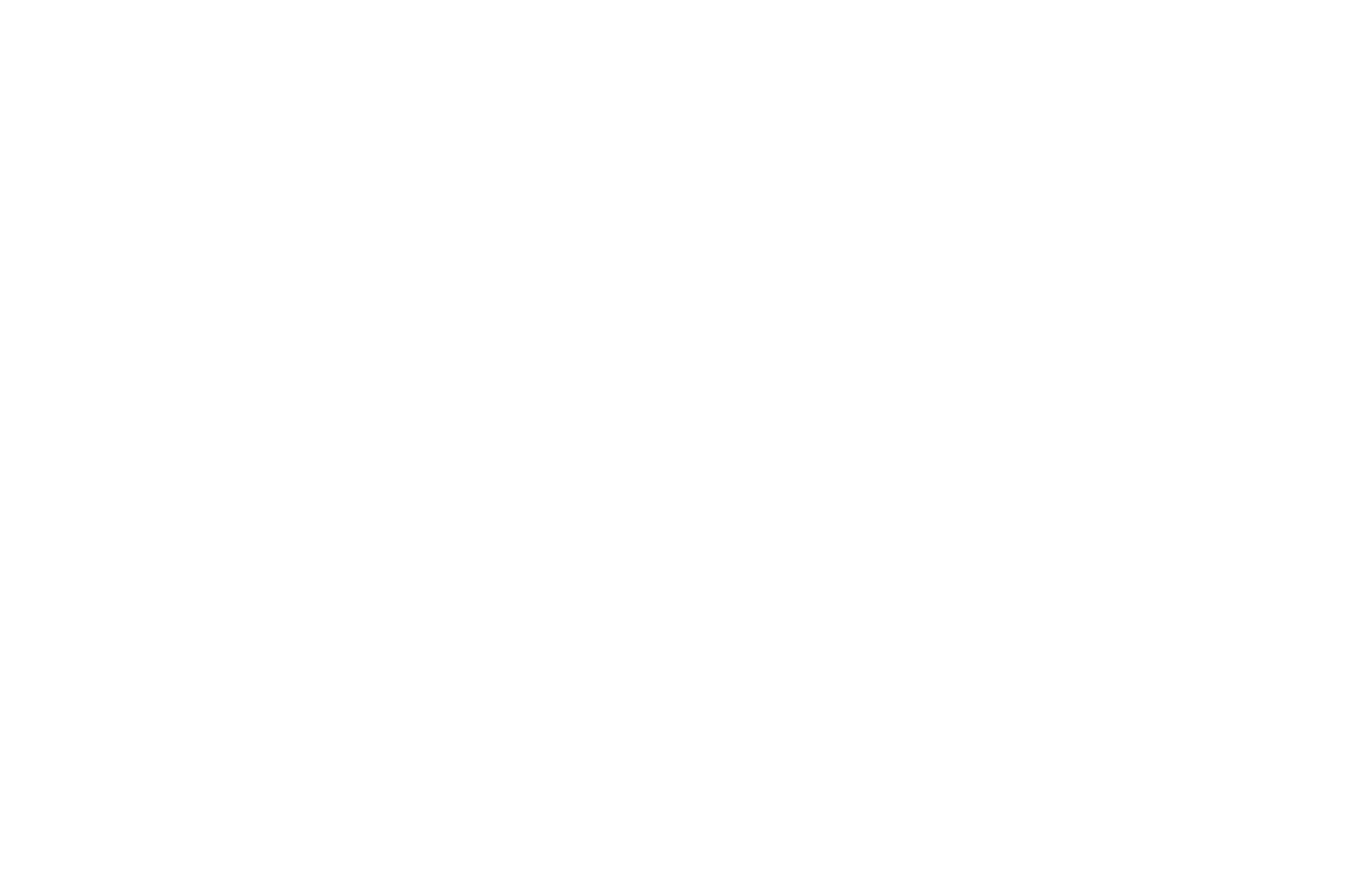 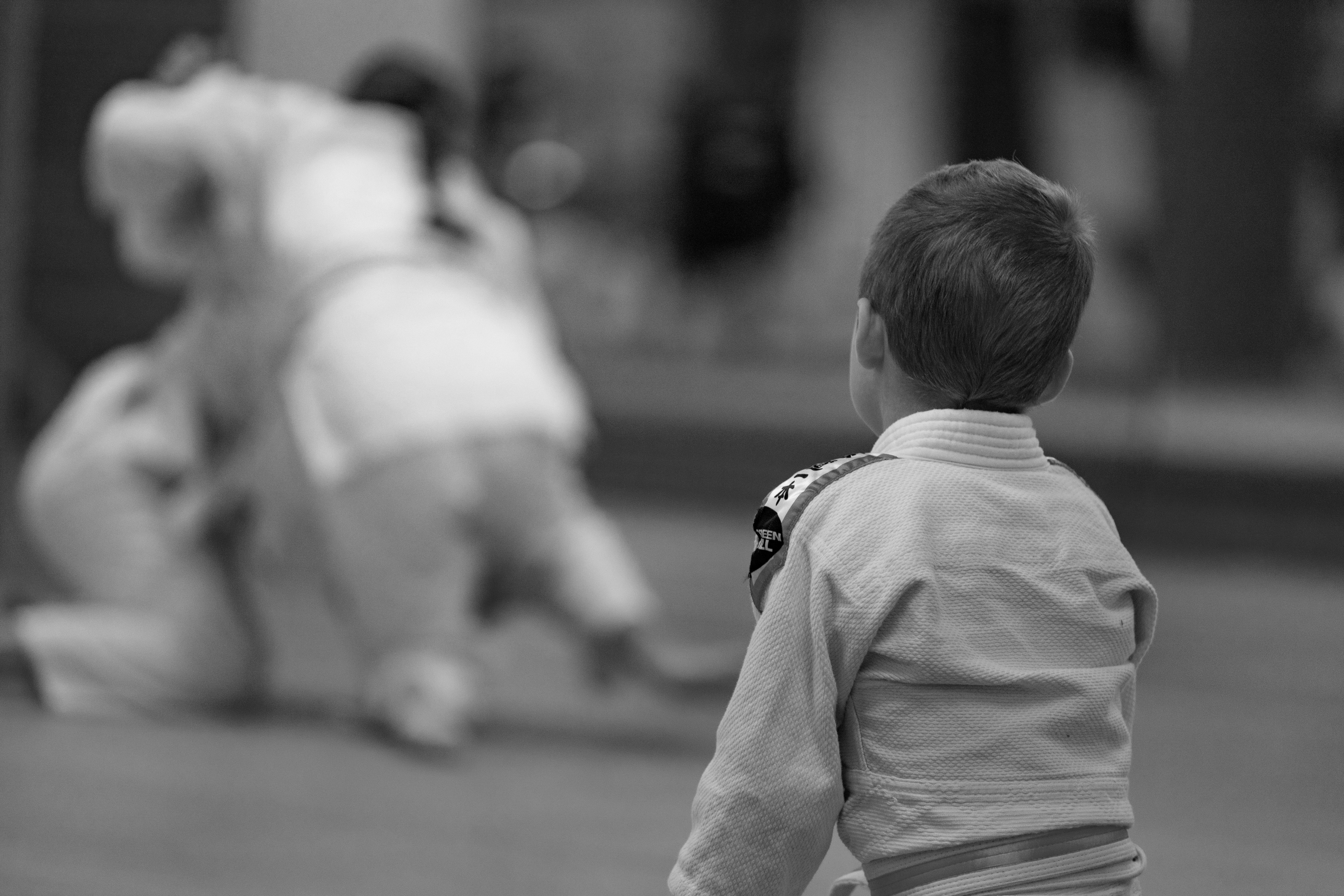 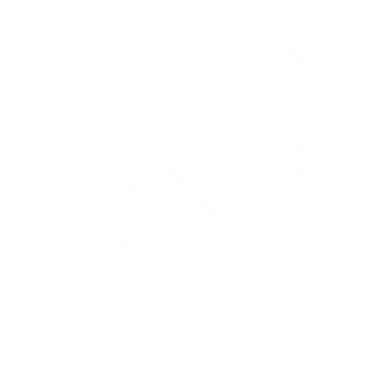 NETWERKMOMENT
Events 
Shiai
Opleidingen en 
bijscholingen
Clubondersteuning
Administratie
Graden en
technieken
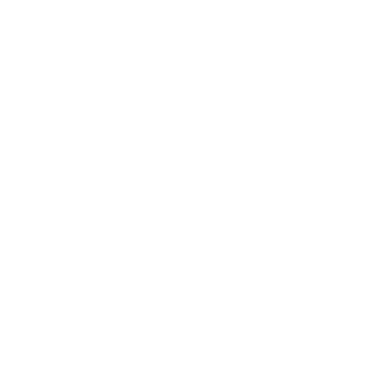 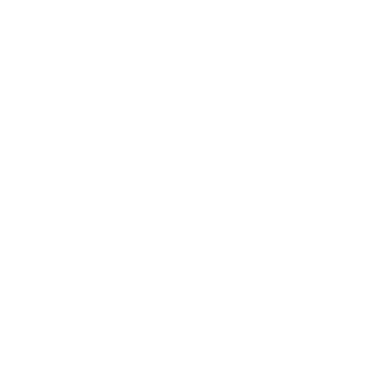 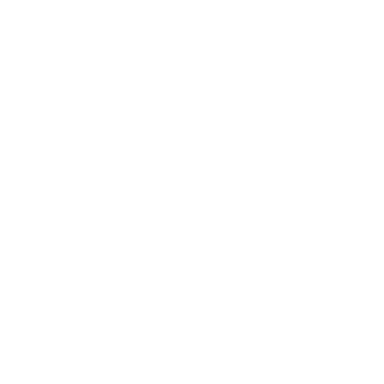 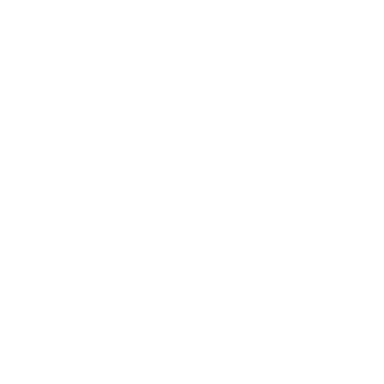 [Speaker Notes: https://unsplash.com/photos/GKLIsLZxhj0]
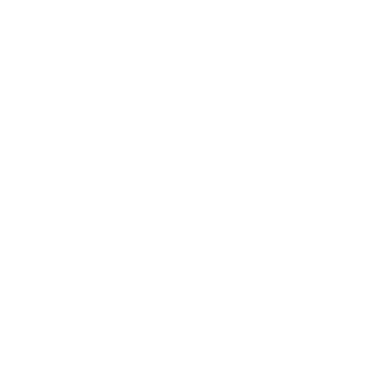 WEBSITE
CLUBS
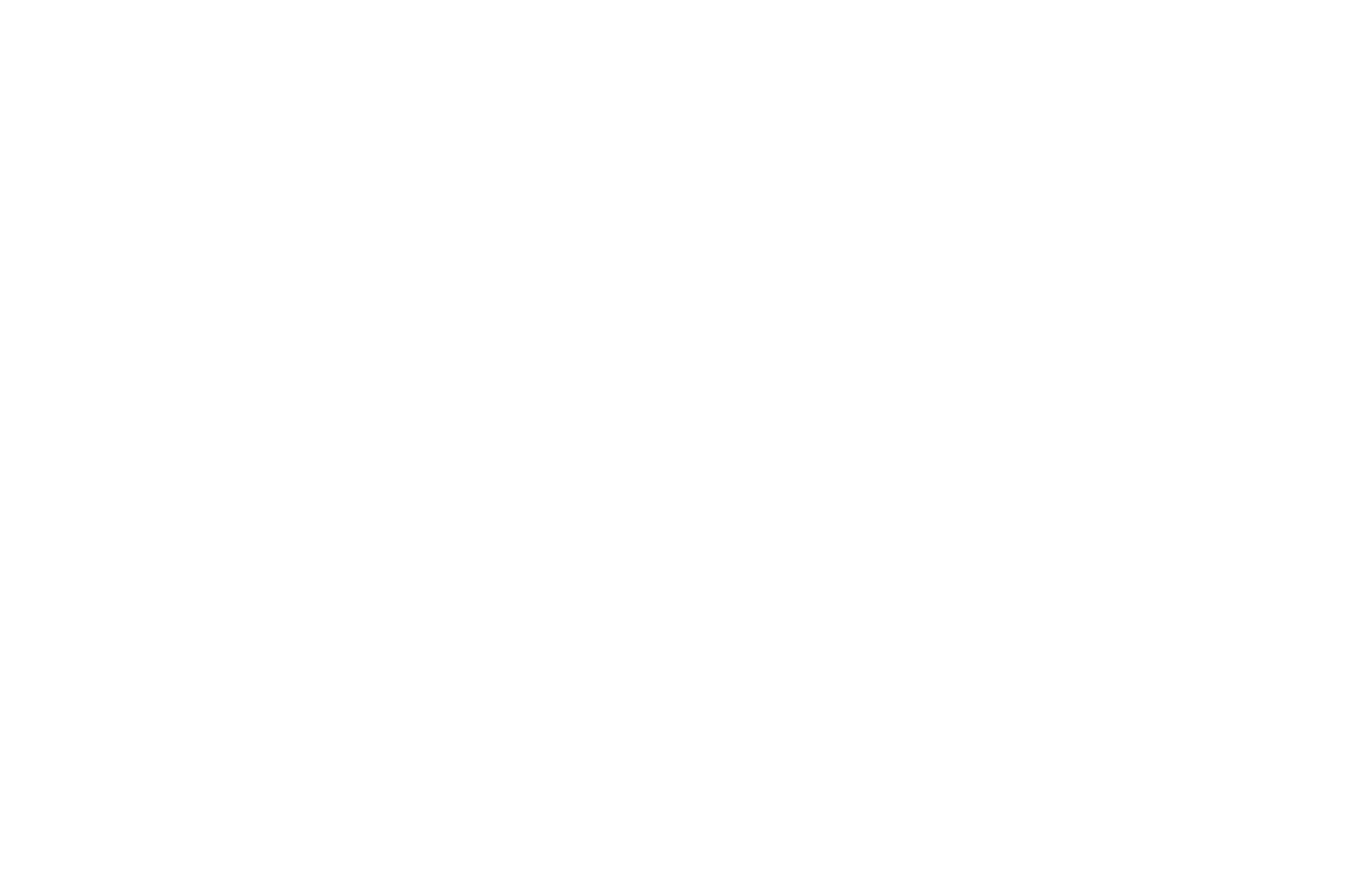 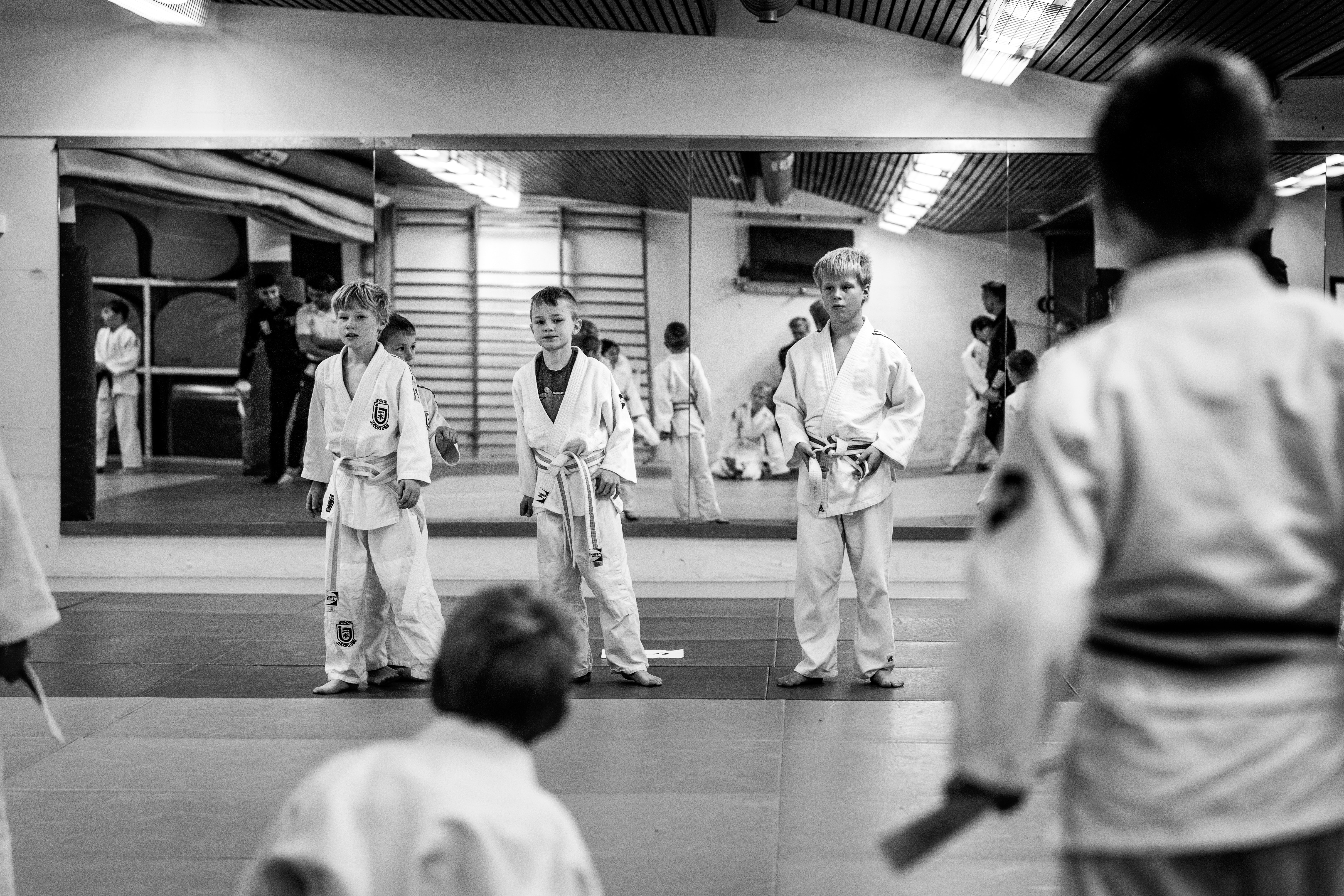 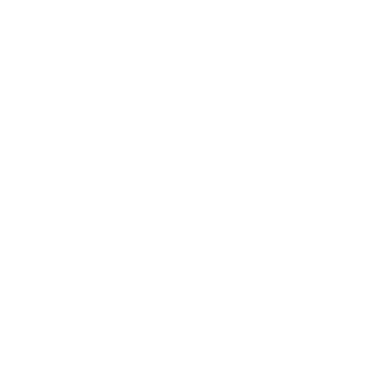 WEBSITE CLUBS
NOG IN
VOLLE ONTWIKKELING
ALLE COMMUNICATIE
CENTRAAL
OPSTART
NIEUWE
CLUBPAGINA
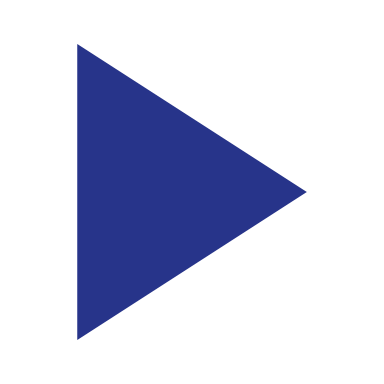 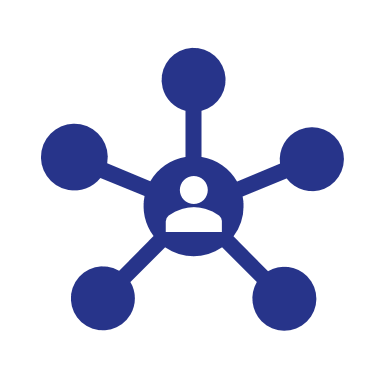 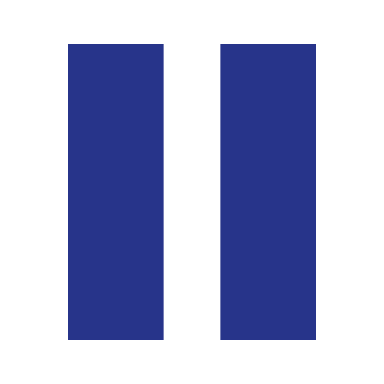 [Speaker Notes: https://unsplash.com/photos/TvN54bnuQg8]
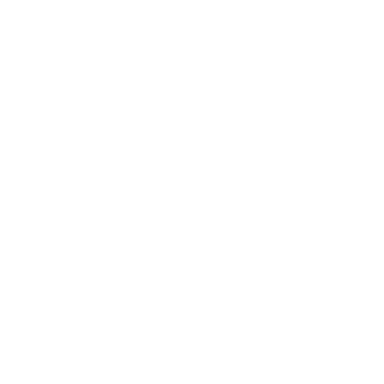 JEUGDJUDO
FONDS
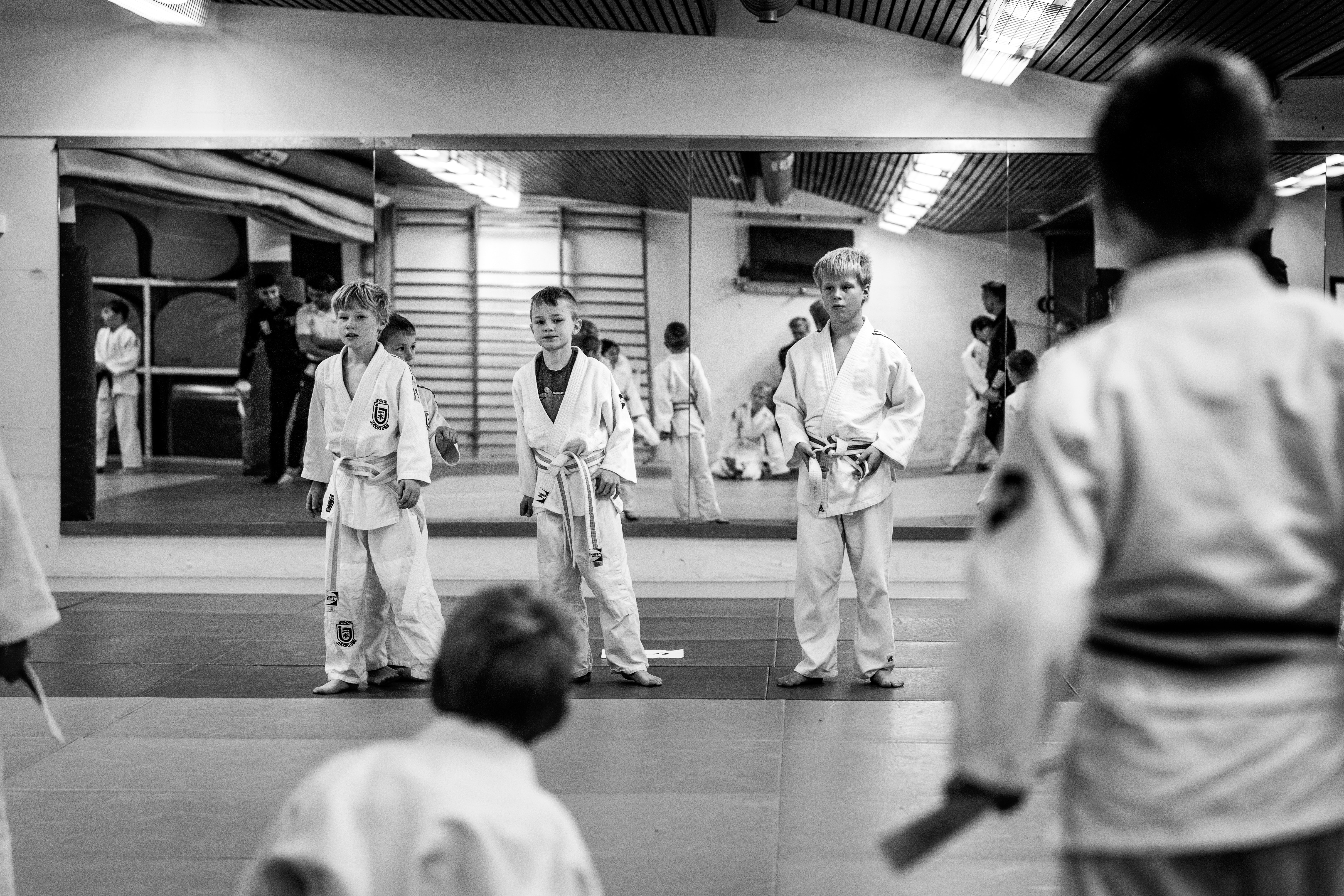 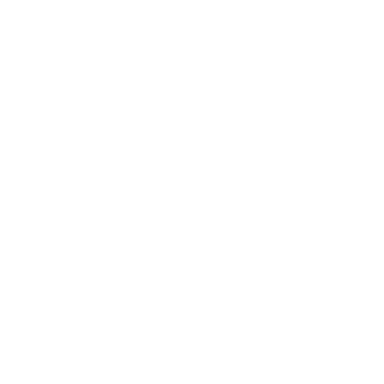 JEUGDJUDOFONDS
1 DEADLINE
30 JUNI
MAIL- BEVESTIGING !
LEIDRADEN
OP APARTE
WEBPAGINA
NIEUW PLATFORM ONLINE
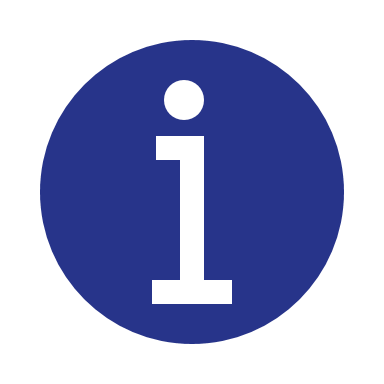 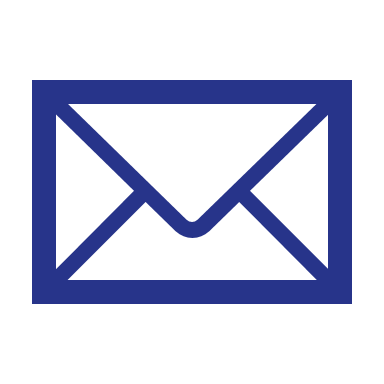 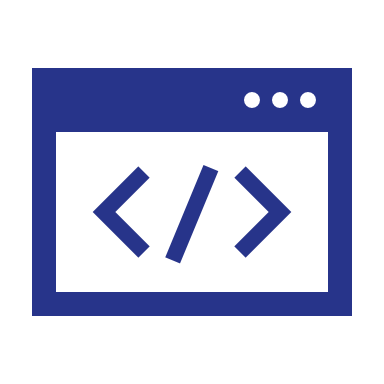 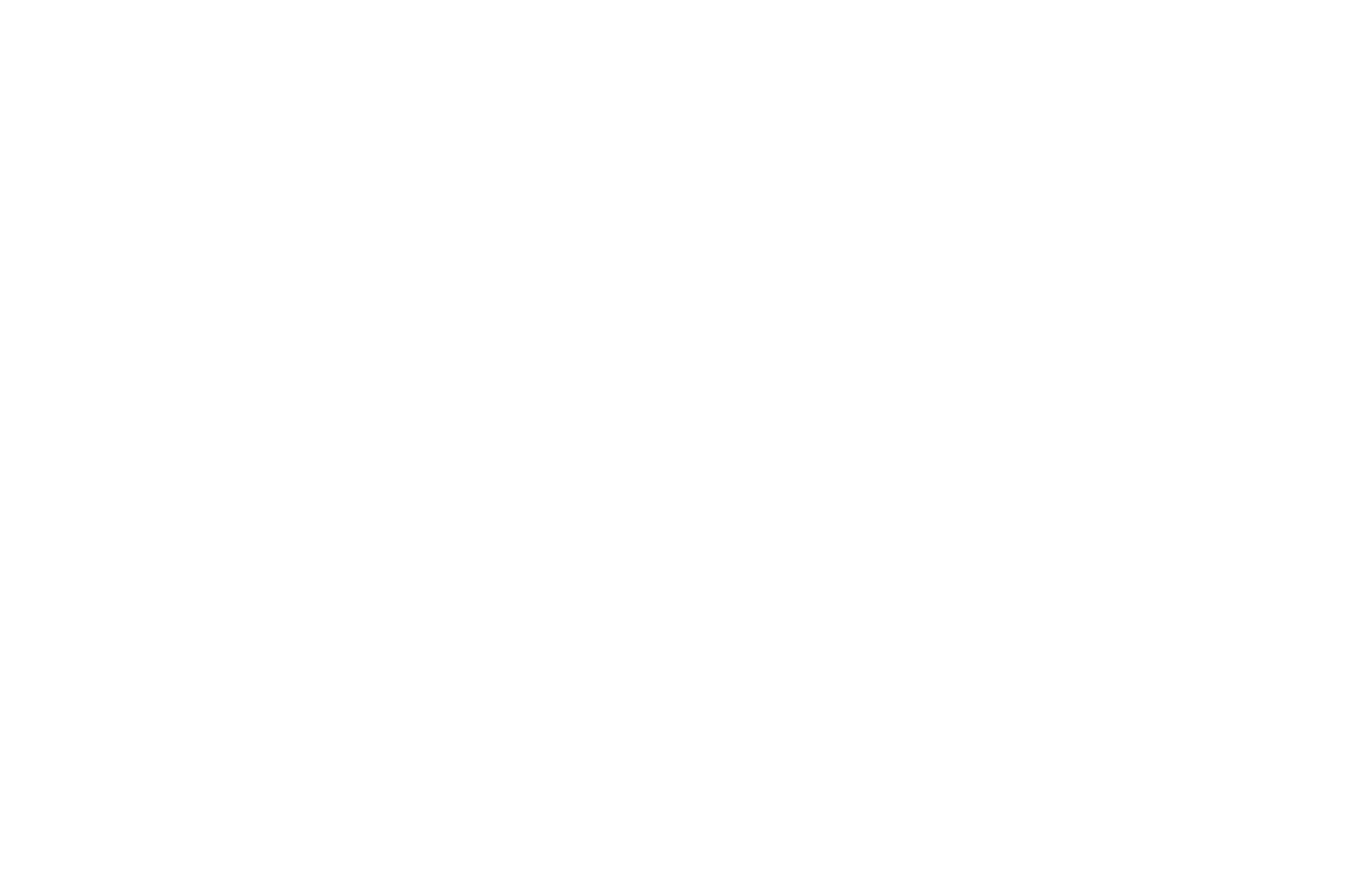 [Speaker Notes: https://unsplash.com/photos/TvN54bnuQg8]
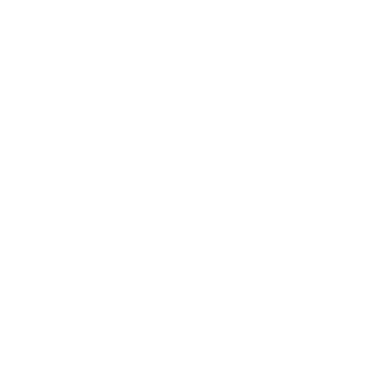 CLUB
NEWSFLASH
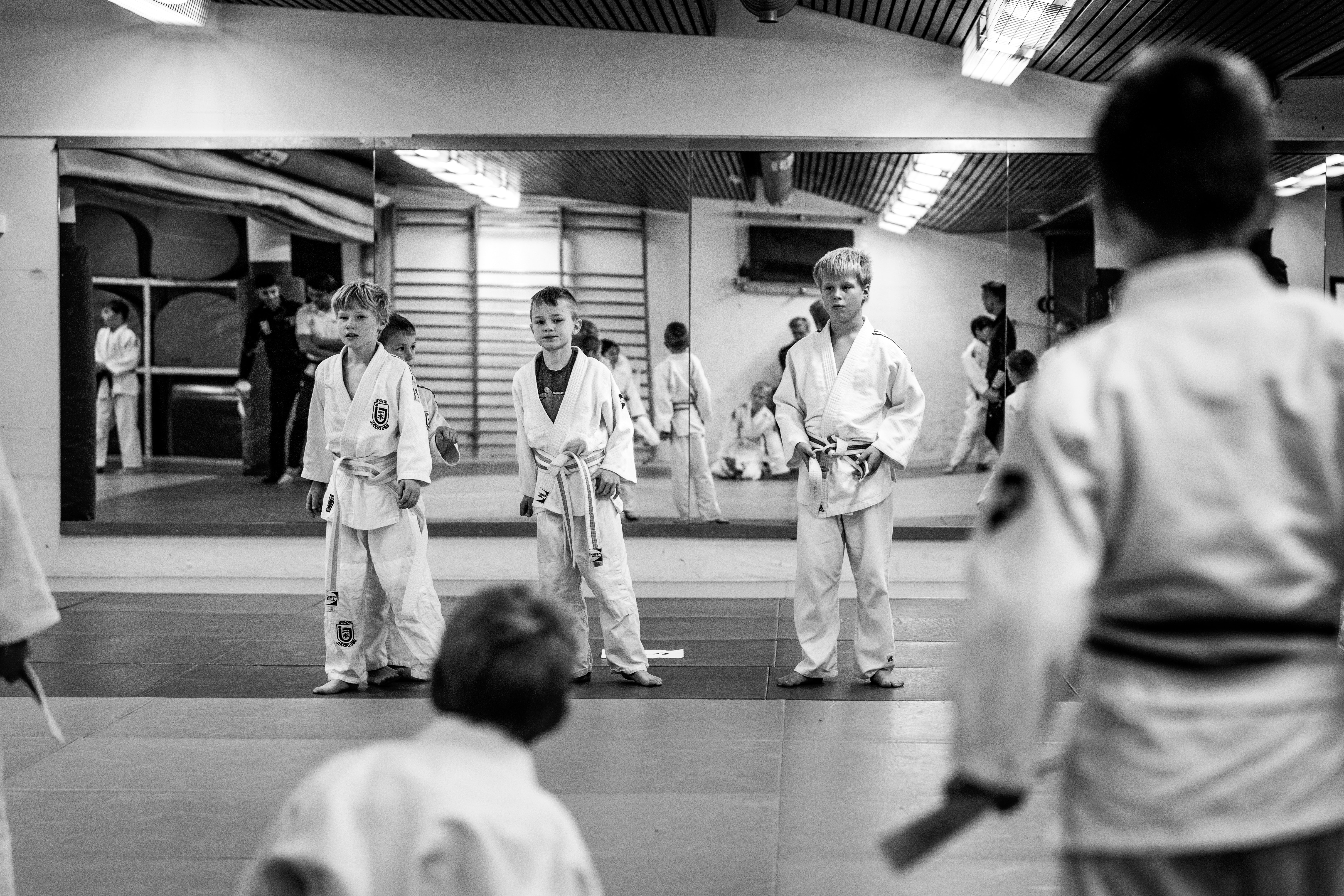 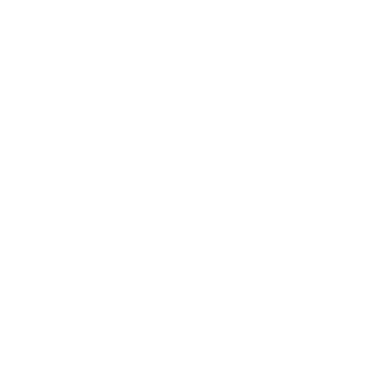 CLUB NEWSFLASH
NOG IN
PROCES
ALLE COMMUNICATIE
GECENTREERD
EMAIL 
SECRETARIS 
3 MAANDELIJKS
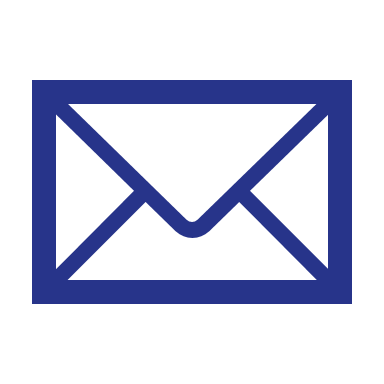 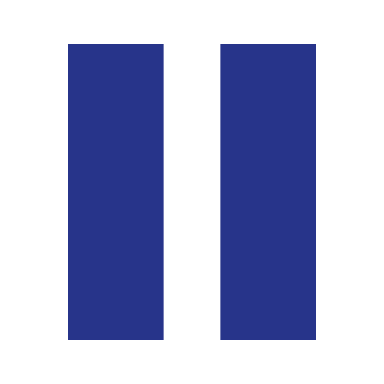 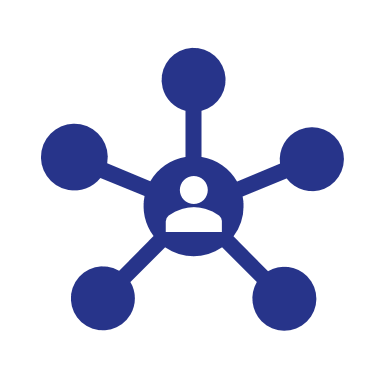 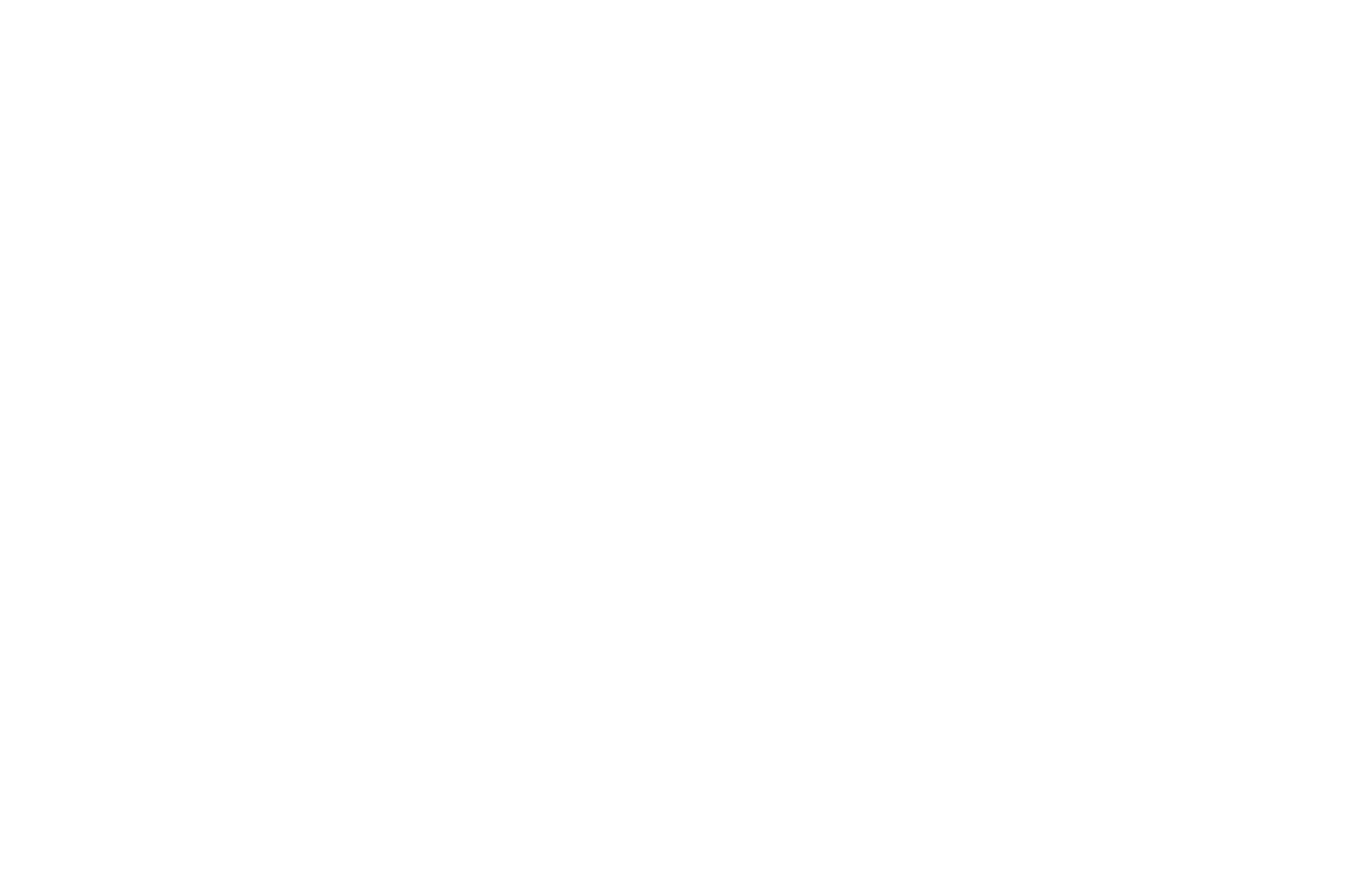 [Speaker Notes: https://unsplash.com/photos/TvN54bnuQg8]
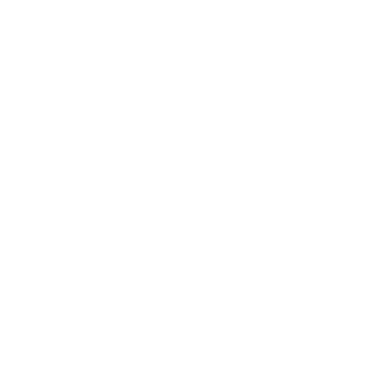 NIEUW 
CONCEPT
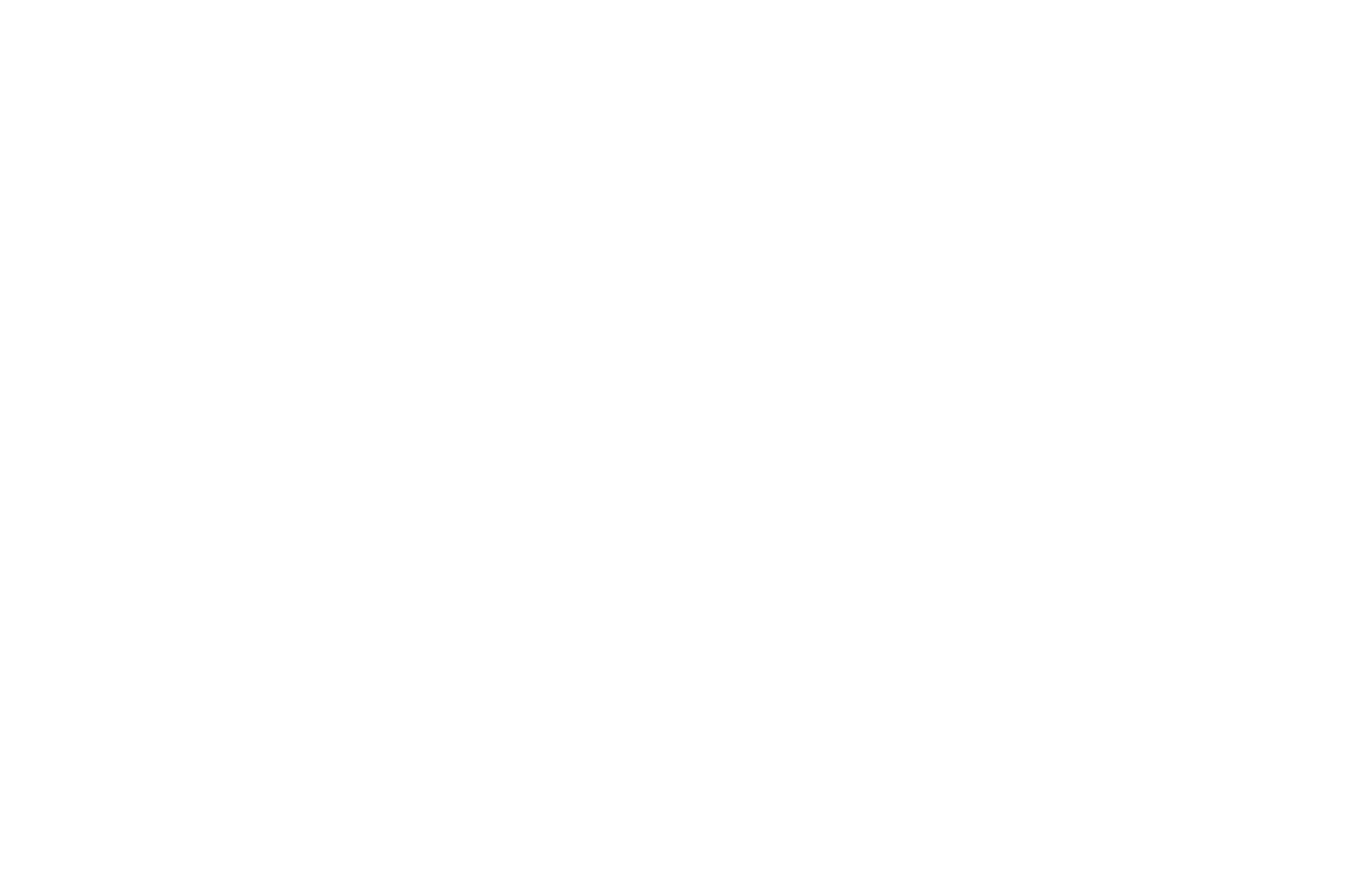 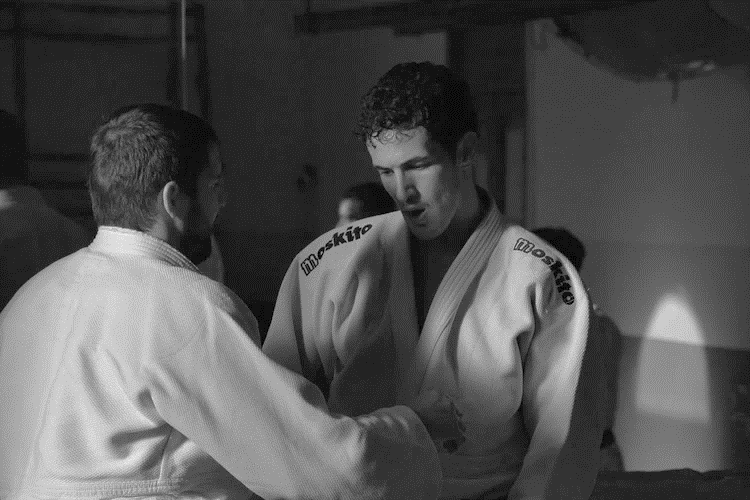 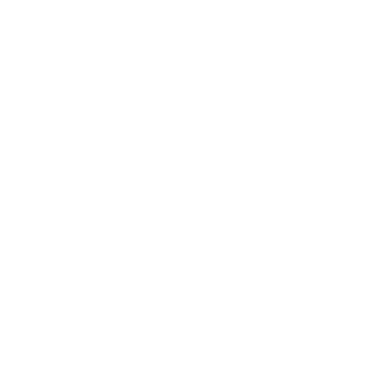 NIEUW CONCEPT
BINNEN CLUBONDERSTEUNING
IDEAAL 
NETWERK-
MOMENT
BETERE
CLUB-
COMMUNICATIE
START VAN
JV- 
INNOVATIE
START VAN
NIEUW
TRAJECT
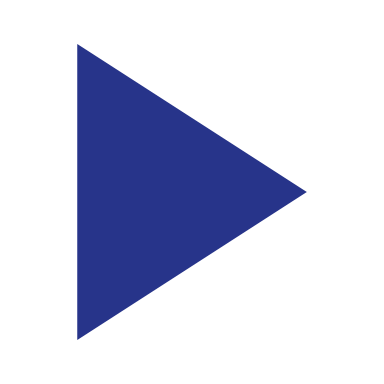 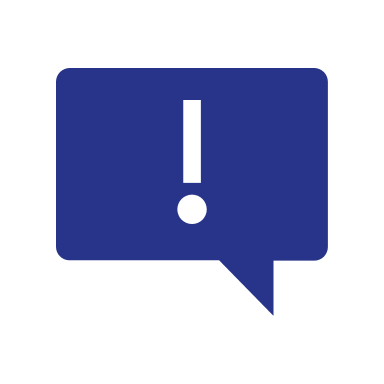 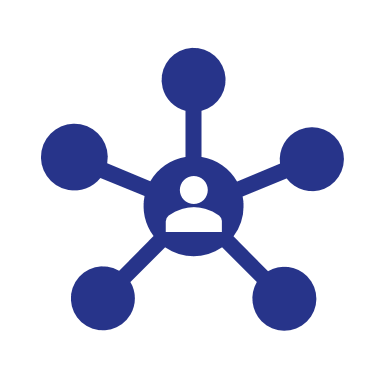 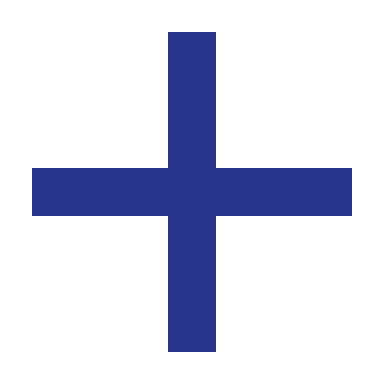 [Speaker Notes: https://unsplash.com/photos/fItRJ7AHak8]
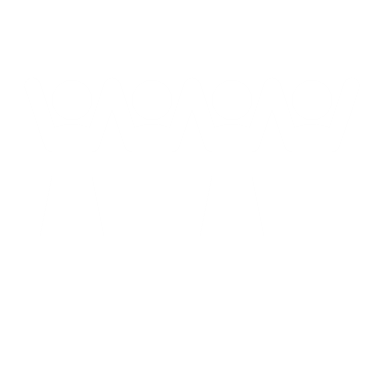 DOELGROEP
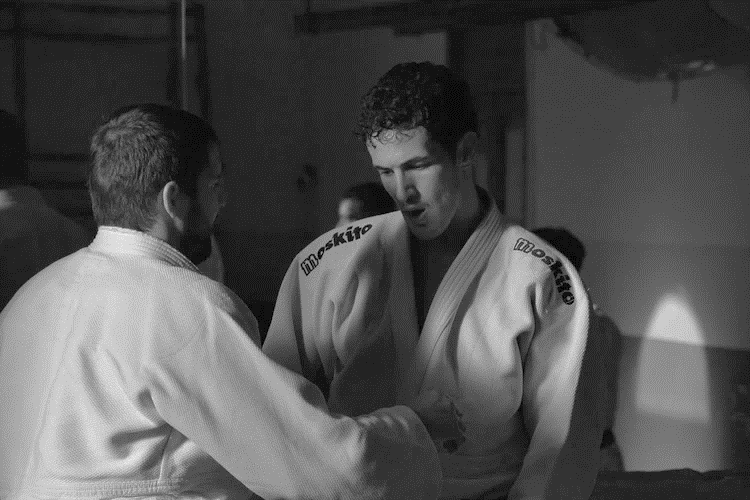 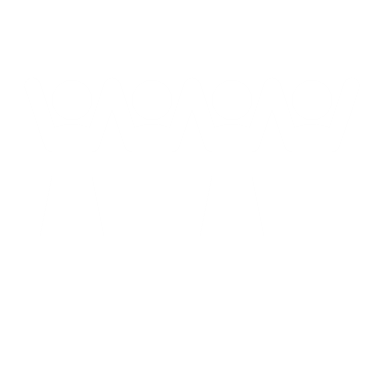 DOELGROEP CLUBDAYS
CLUBBESTUUR
(VOORZITTER, SECRETARIS, PENNINGMEESTER)
TRAINERS
(HOOFDTRAINER, TRAINER)
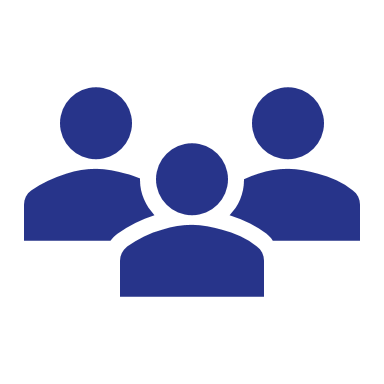 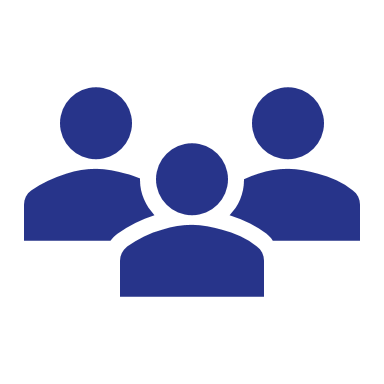 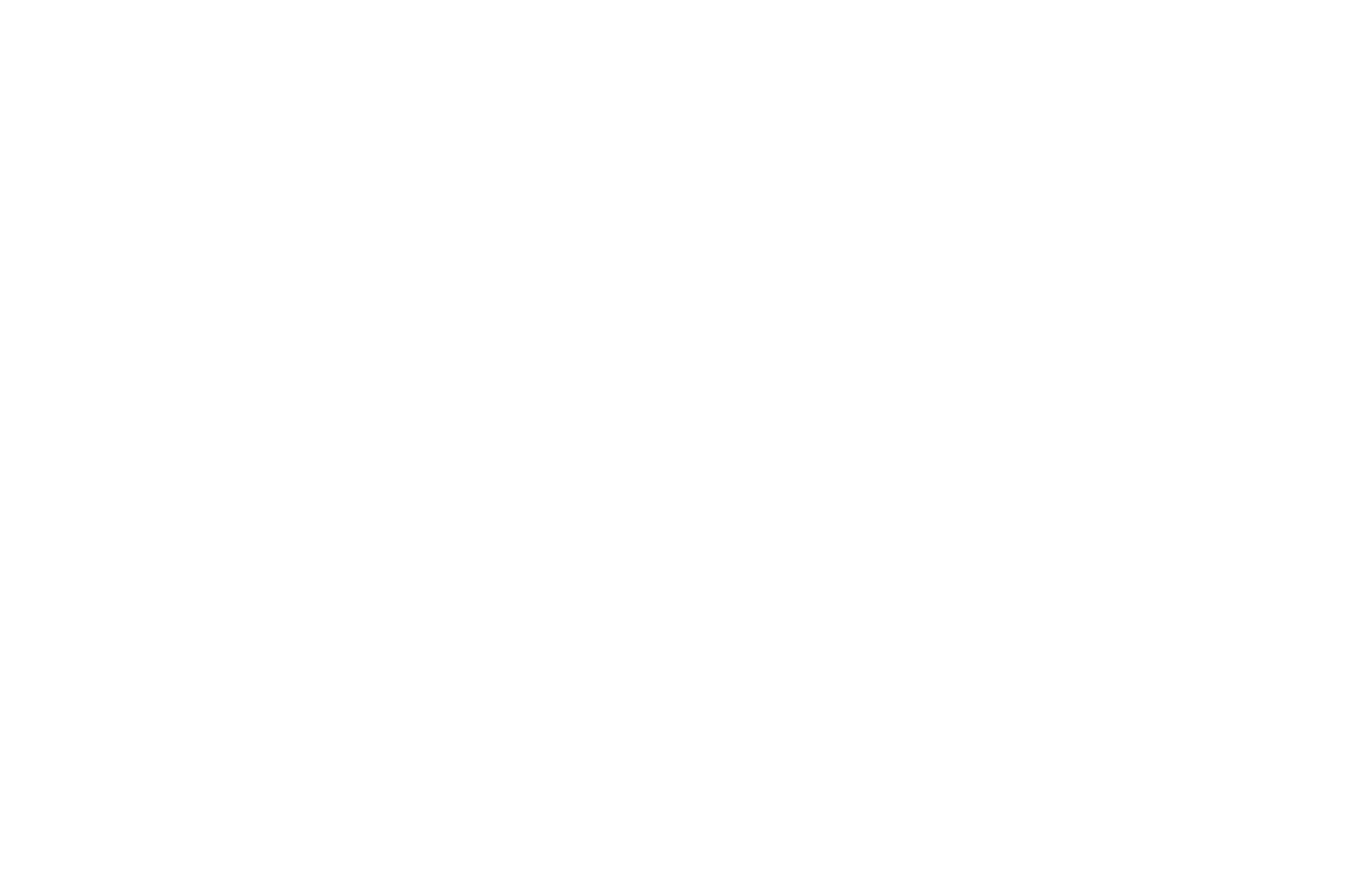 [Speaker Notes: https://unsplash.com/photos/fItRJ7AHak8]
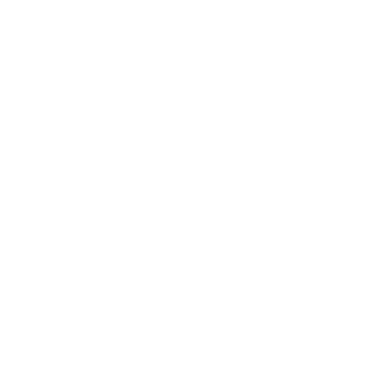 MEERWAARDE
CLUB
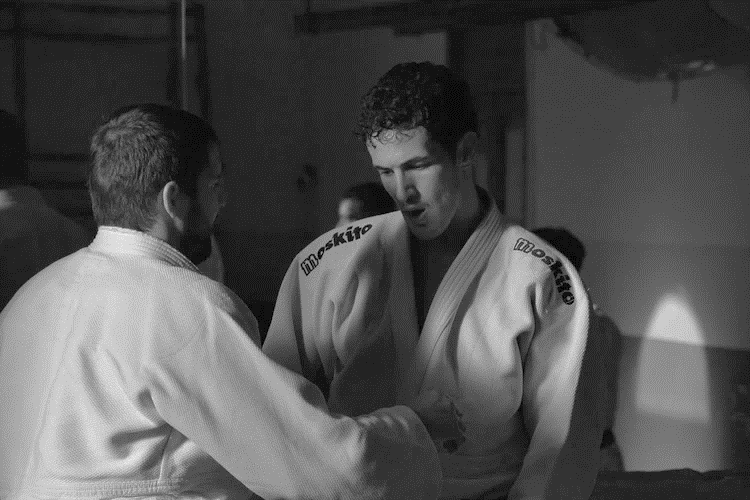 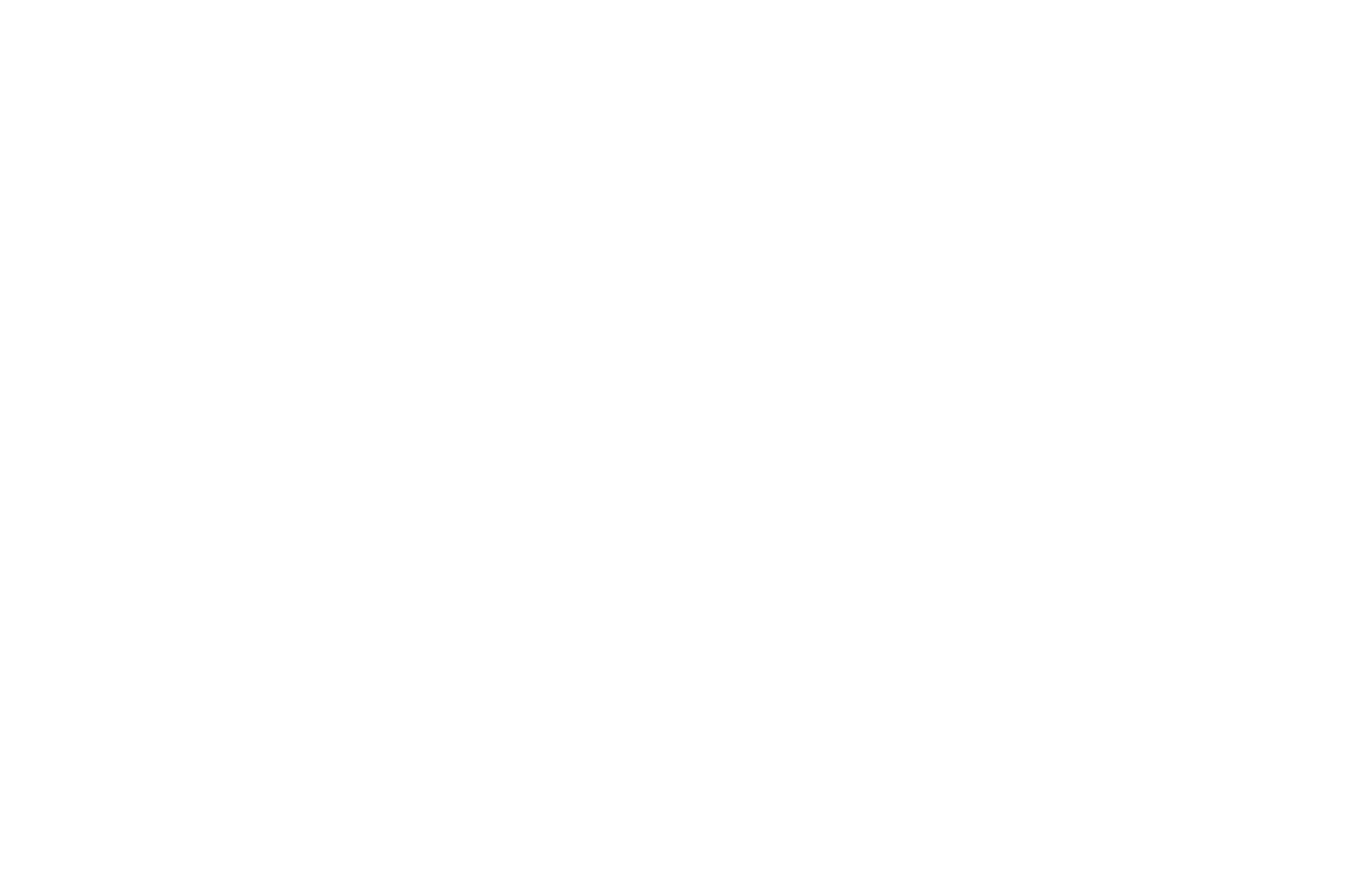 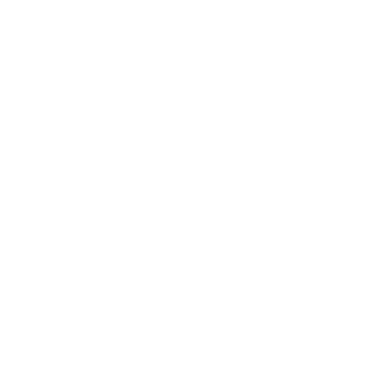 MEERWAARDE CLUB
GOEDE
START VAN
NIEUW
SEIZOEN
OPEN
DIALOOG
FEDERATIE
VS
CLUBS
EENMALIGE 
ORGANISATIE
PER JAAR
PER
PROVINCIE
PUNTEN
DEELNAME
JEUGD-
JUDOFONDS
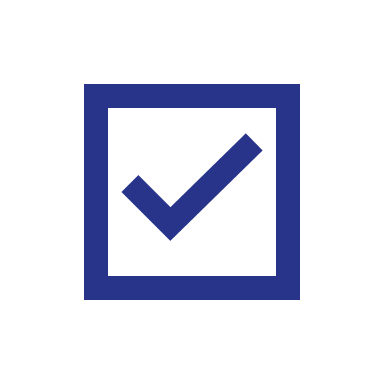 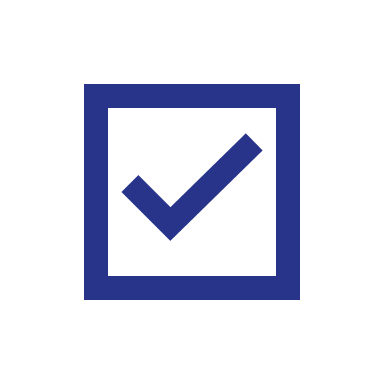 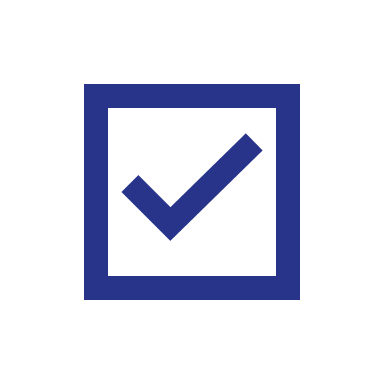 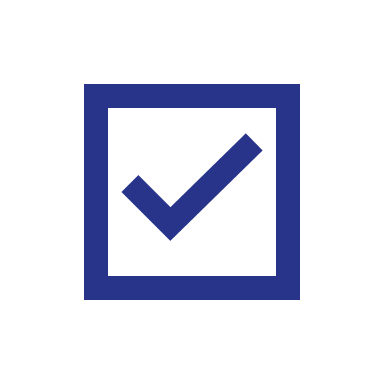 [Speaker Notes: https://unsplash.com/photos/fItRJ7AHak8]
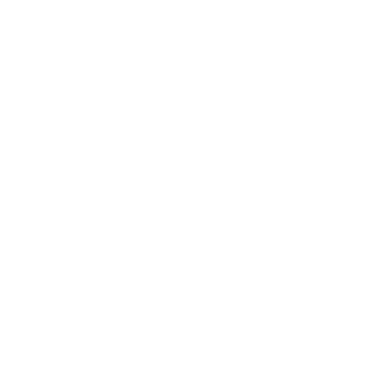 LEDENBEHEER
CLUBFICHE
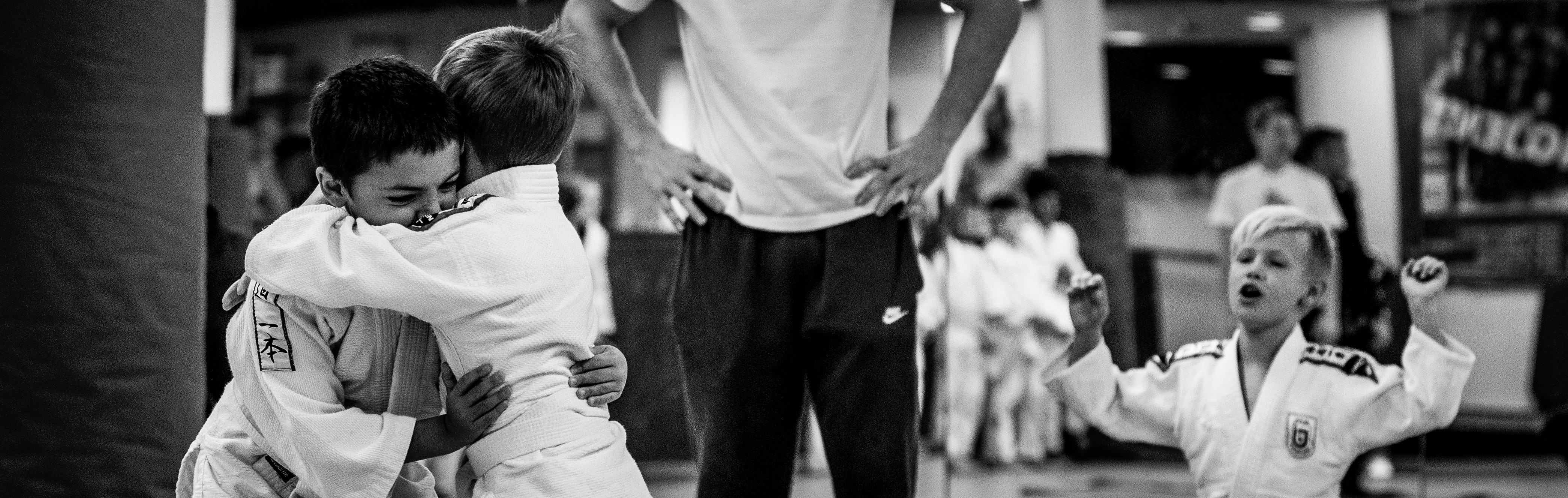 INFORMATIE
OP DE 
CLUBFICHE
MIJN CLUB-
BIJDRAGE EN
BETALINGEN
NIEUW 
PDF 
VERGUNNING
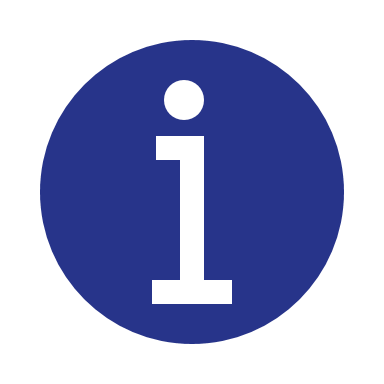 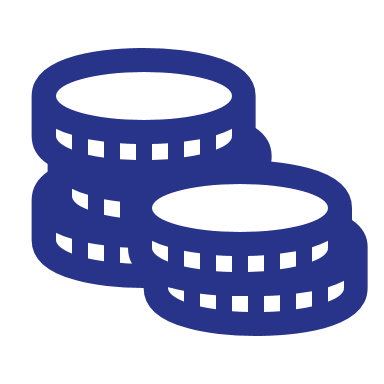 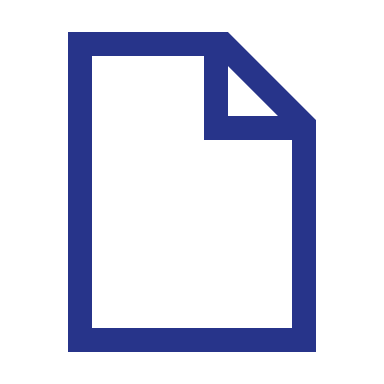 DE CLUB
DAN-GRADEN
EN VASTE
CLUBINFO
FOUTIEVE 
LEDEN
RECHTZETTEN
TOEKENNEN
VAN SDS- PUNTEN
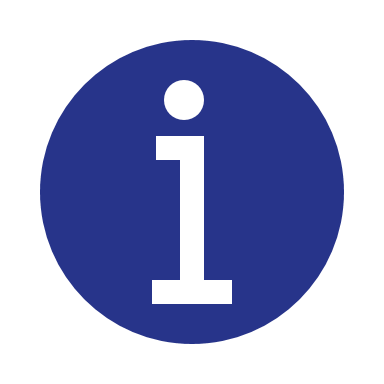 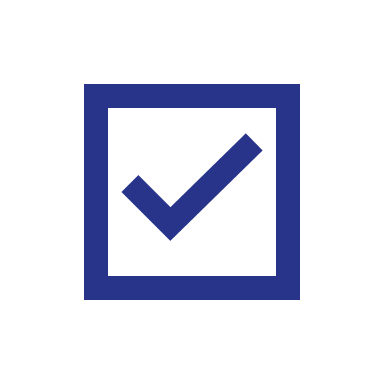 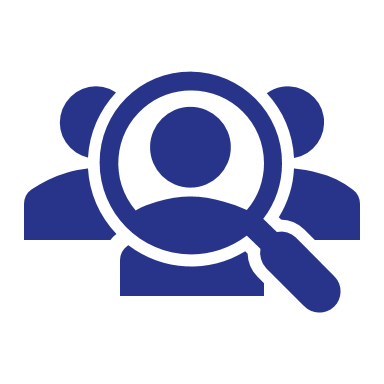 DE FEDERATIE
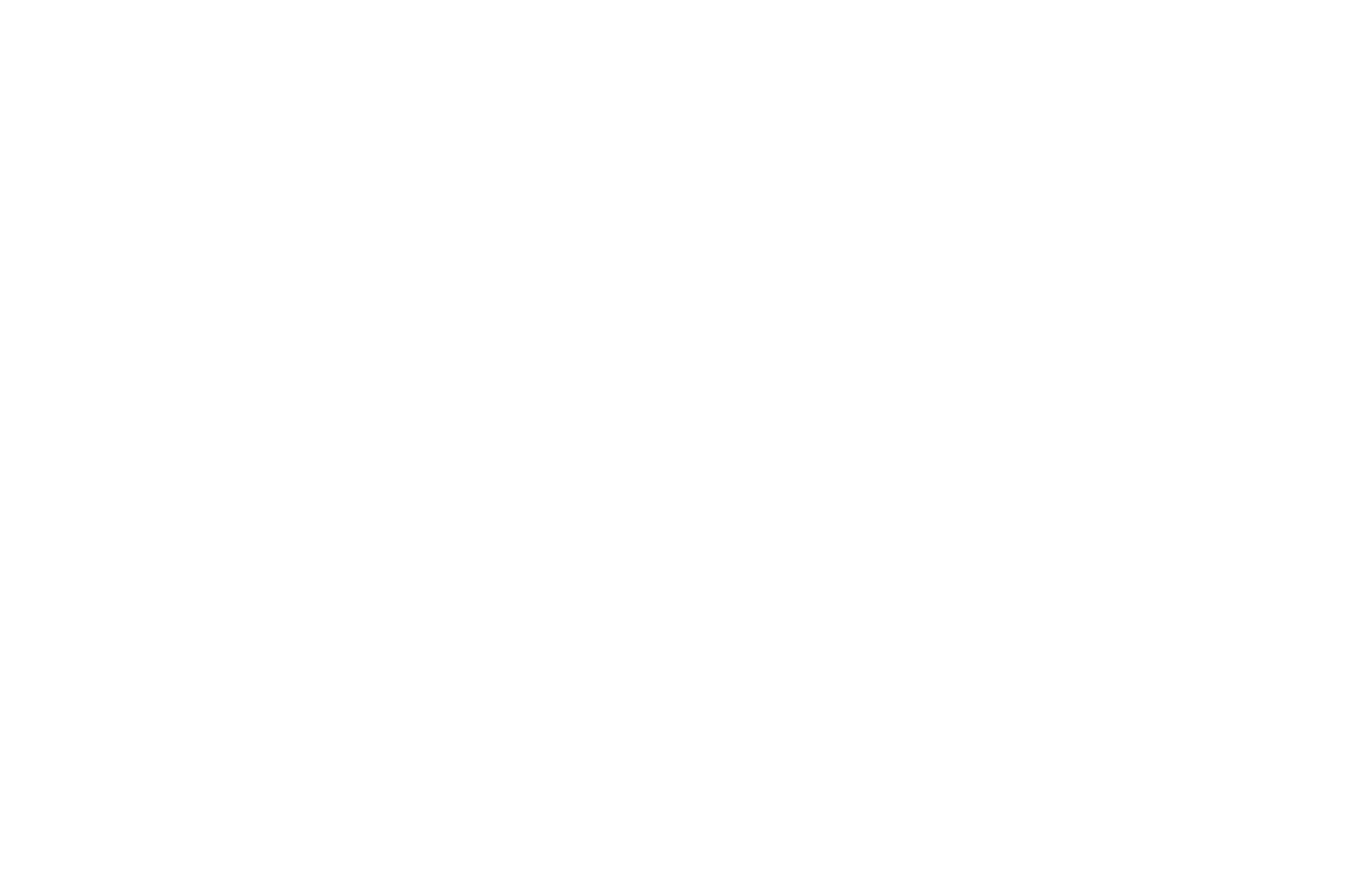 [Speaker Notes: https://unsplash.com/photos/GKLIsLZxhj0]
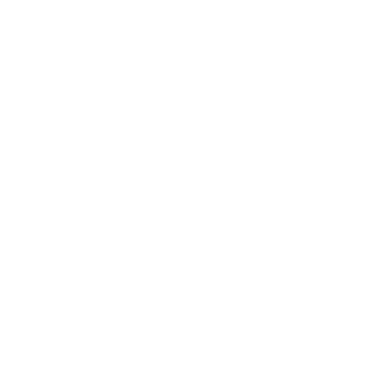 LEDENBEHEER 
EVENTS
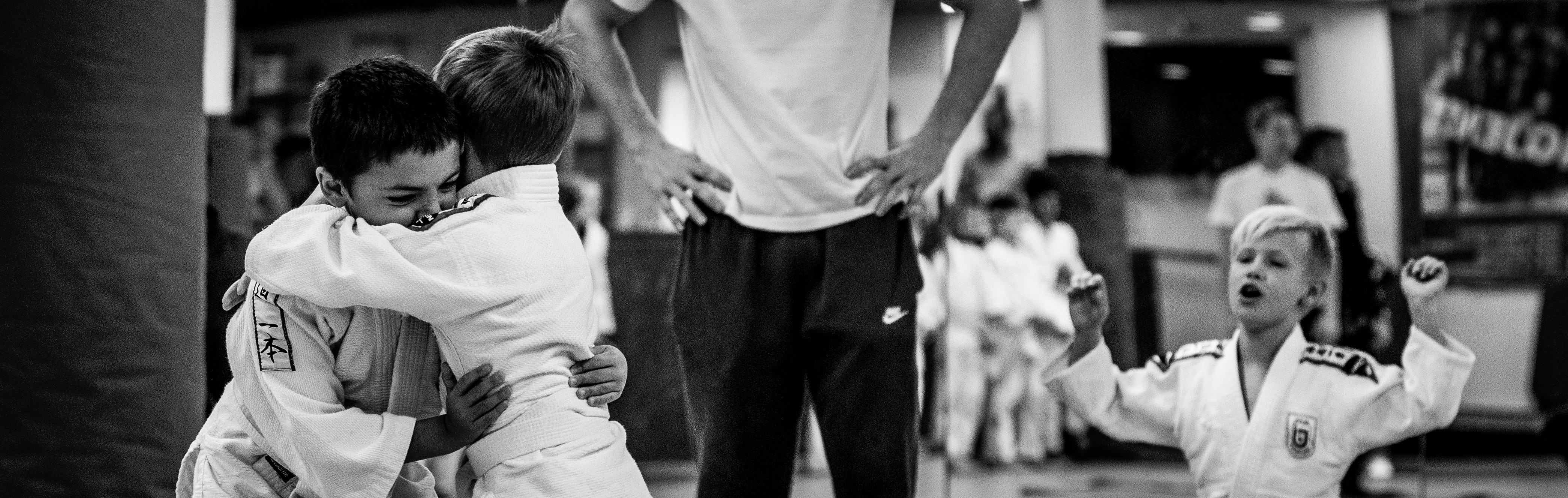 EVENT PER DOELGROEP 
(U9-U11-U13)
LIMIET VAN 
50 JUDOKA’S /
MAT/DAGDEEL
ALLE 
GEGEVENS
CORRECT 
AANVULLEN
NIEUW EVENT?
EVENTVERANT-WOORDELIJKE
MAILEN NAAR 
THANEE
BETALINGEN
UITSLUITEND
VIA MULTISAFEPAYVOOR EVENEMENTEN 
VAN JV
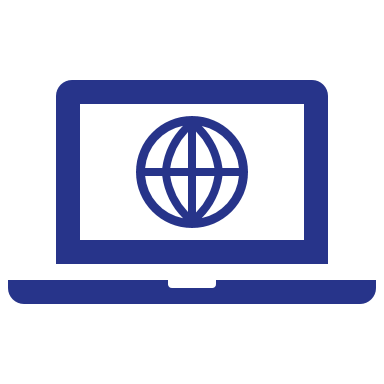 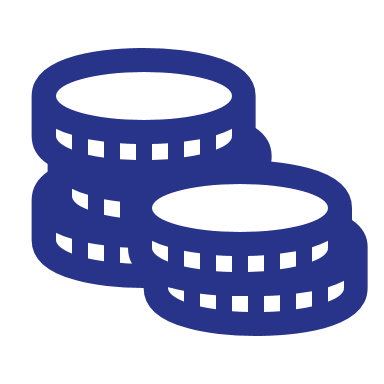 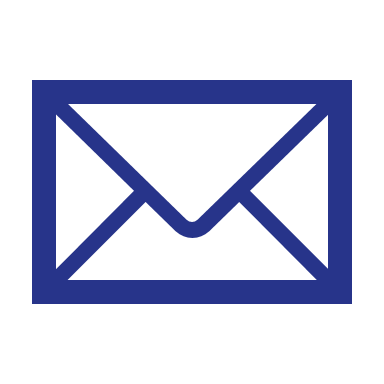 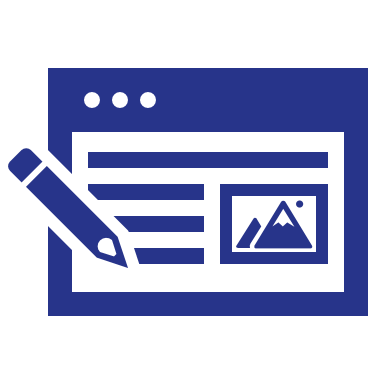 EVENTS
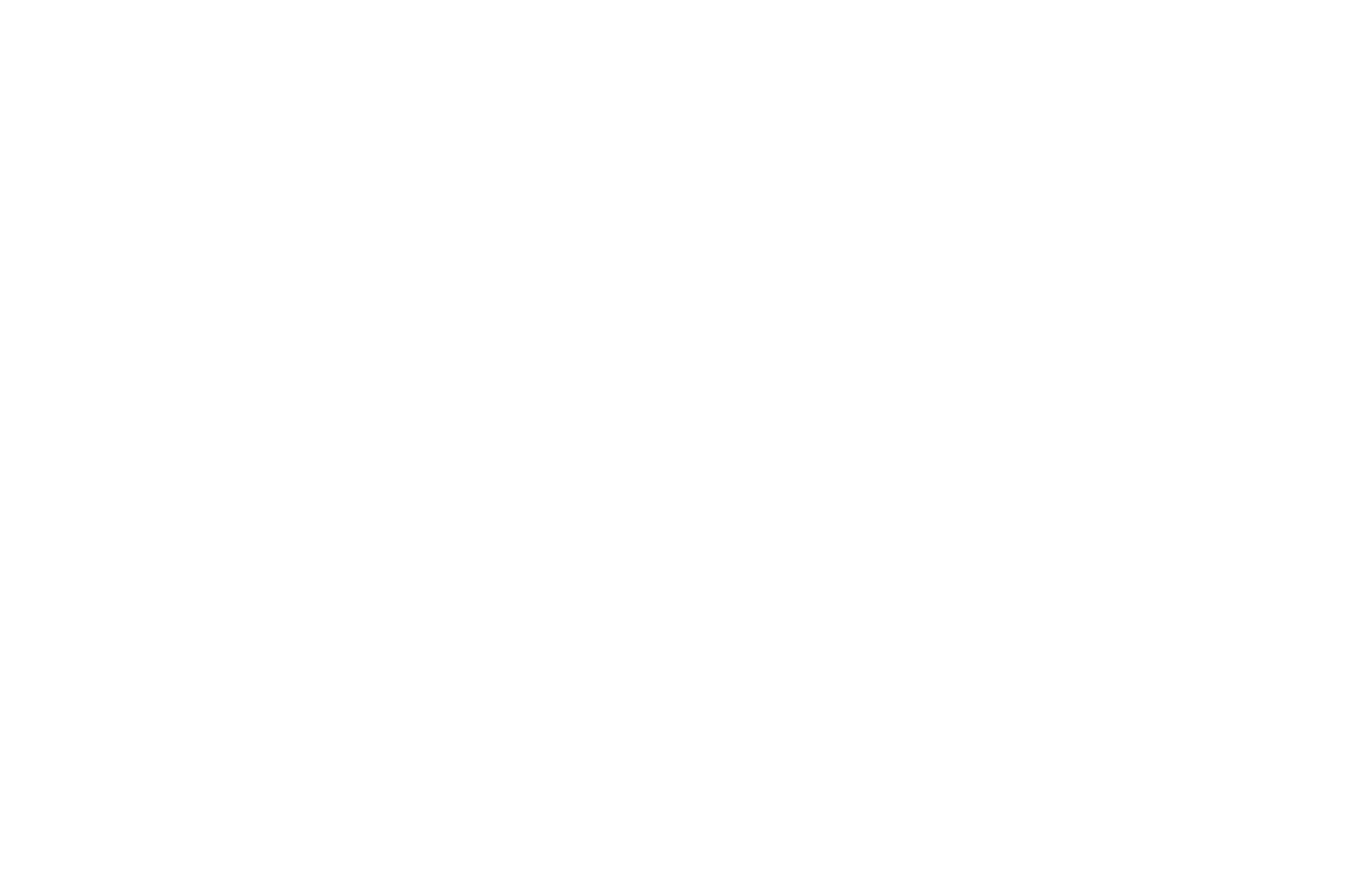 [Speaker Notes: https://unsplash.com/photos/GKLIsLZxhj0]
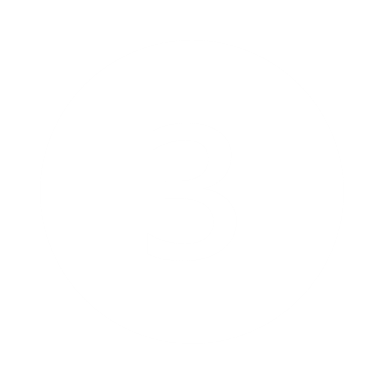 ETHIAS
VERZEKERING
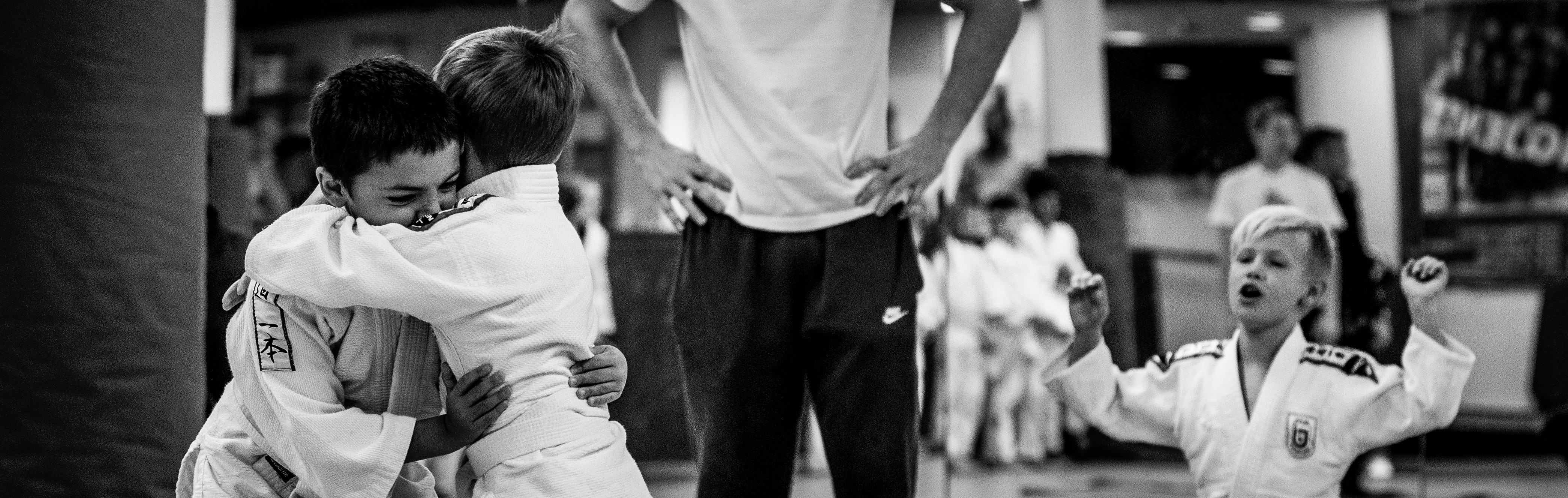 GEEN
E-MAIL ONTVANGEN
LOGIN VIA
OUD 
PLATFORM
LOGIN !?
AANVRAGEN
VIA MAIL
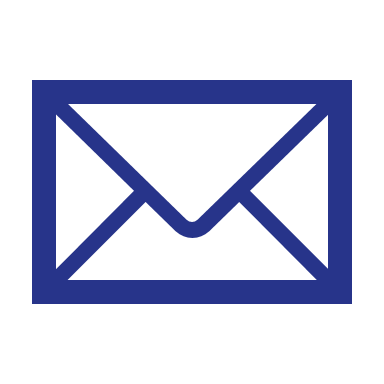 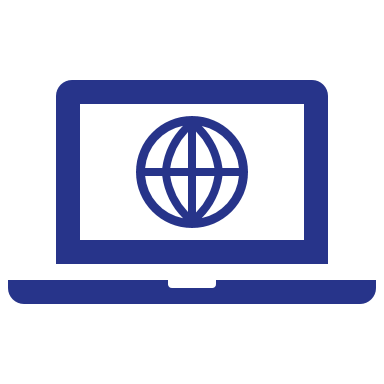 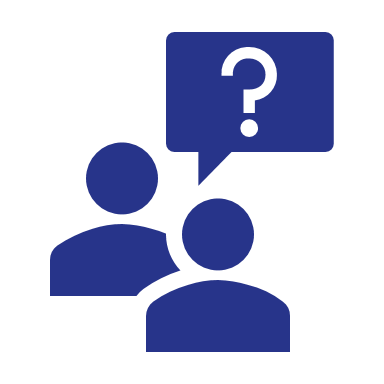 OUD SYSTEEM
EMAIL ONTVANGEN
ETHIAS
ACCOUNT
ACTIVEREN
SECRETARIS
VRAGEN?
HELPDESK
ETHIAS
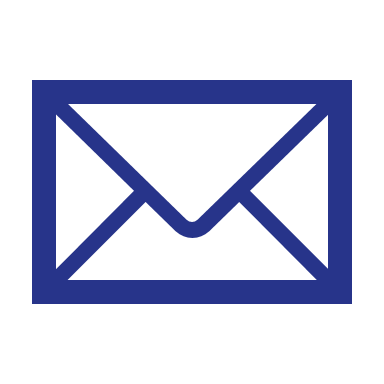 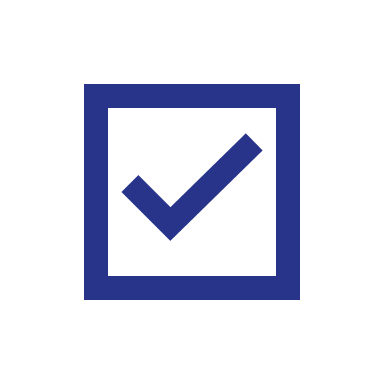 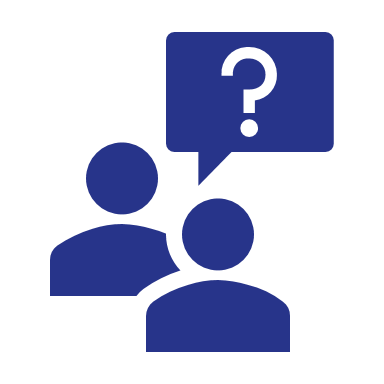 NIEUW SYSTEEM
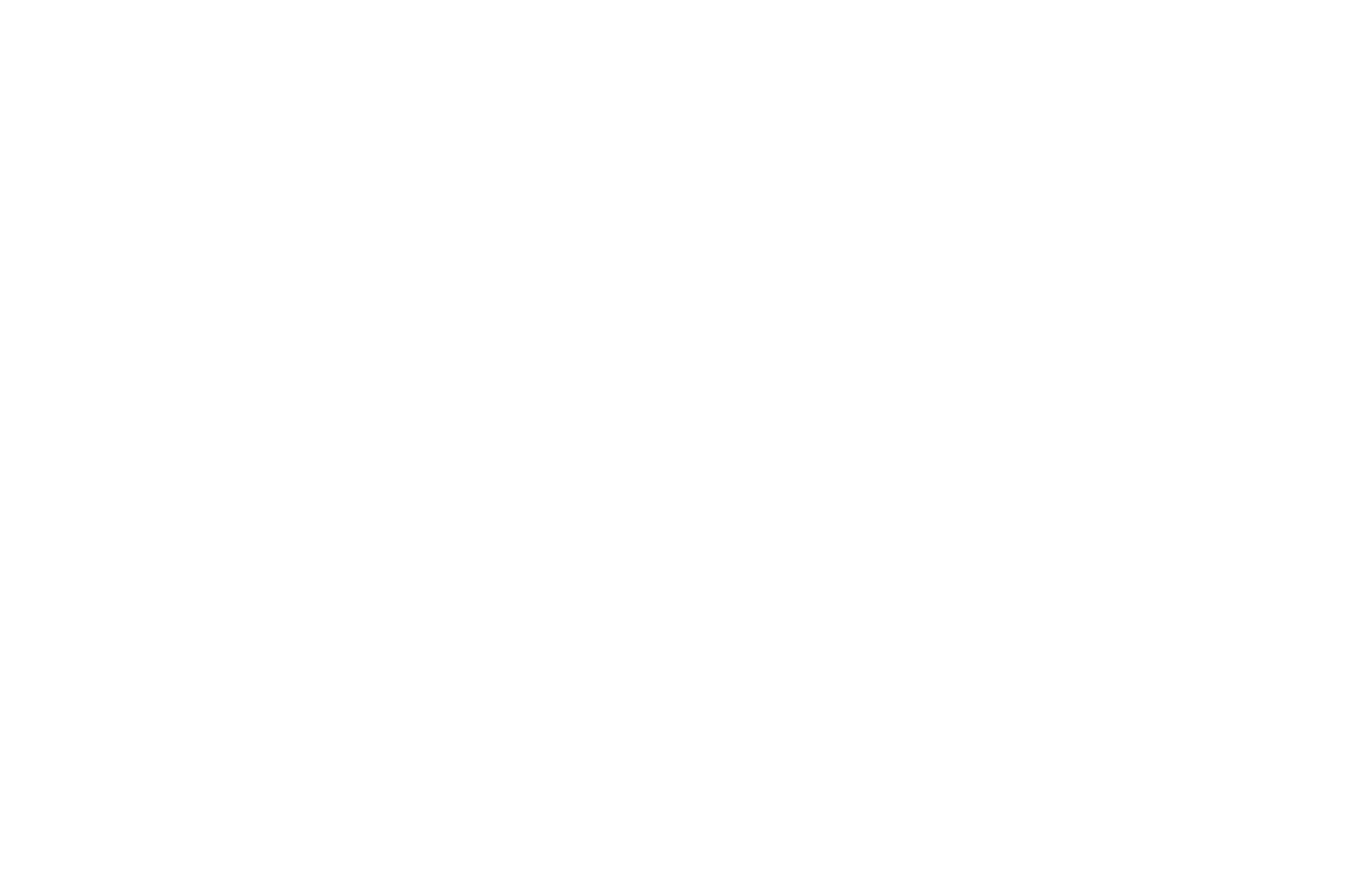 [Speaker Notes: https://unsplash.com/photos/GKLIsLZxhj0]
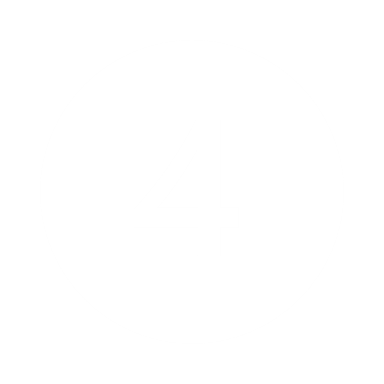 TRANSFERS  HERSTART
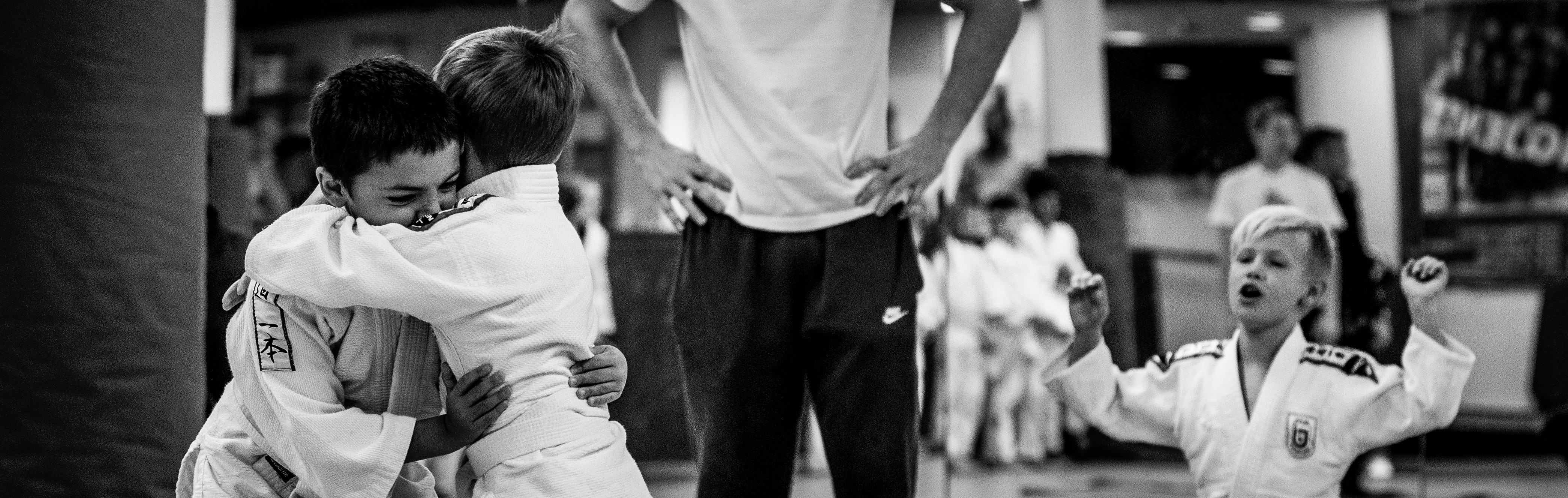 NIEUW
TRANSFER- DOCUMENT
NIEUWE
LOCATIE WEBSITE
TWEETALIG
DOCUMENT JWB
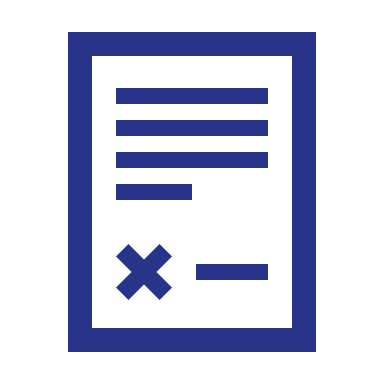 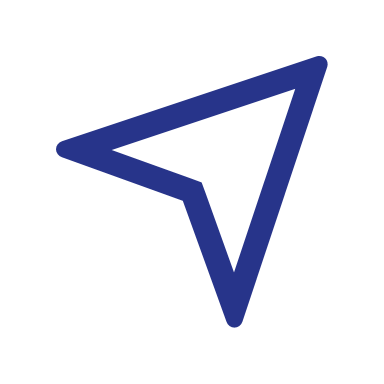 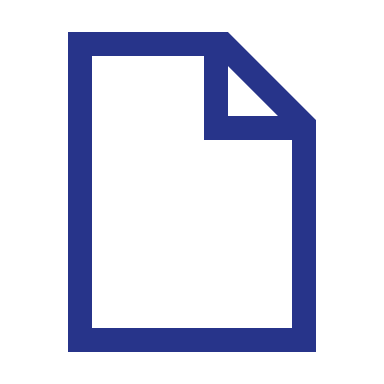 TRANSFERS
NIEUWE
AANVRAAG-
METHODE
NIEUWE
LOCATIE WEBSITE
NA 
2 JAAR
INACTIVITEIT
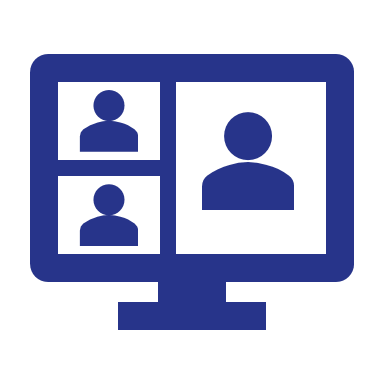 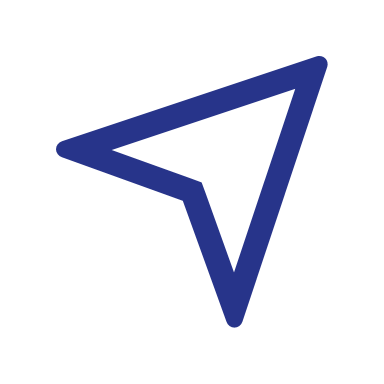 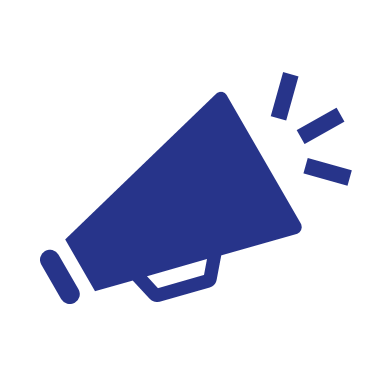 HERSTART
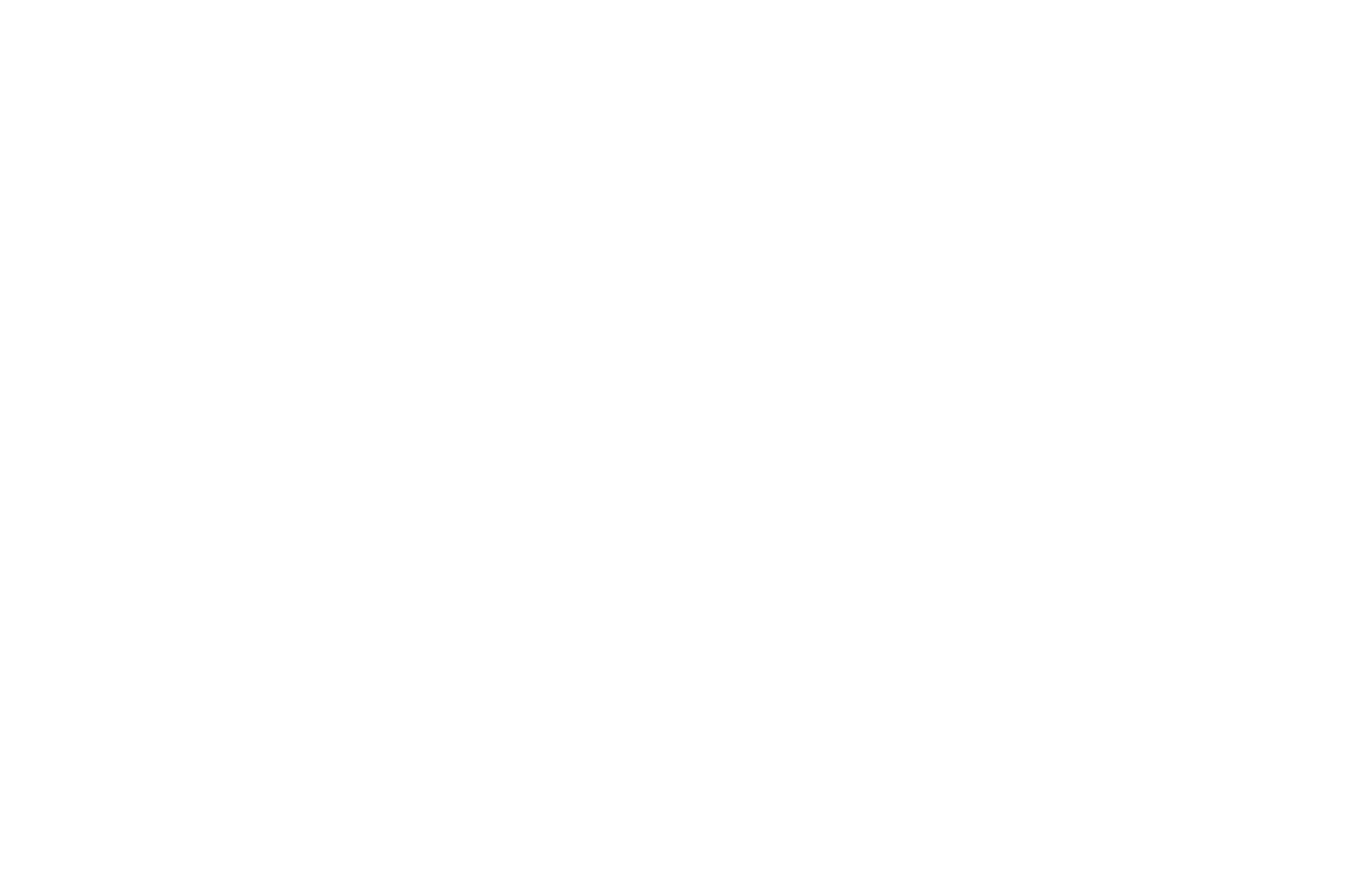 [Speaker Notes: https://unsplash.com/photos/GKLIsLZxhj0]